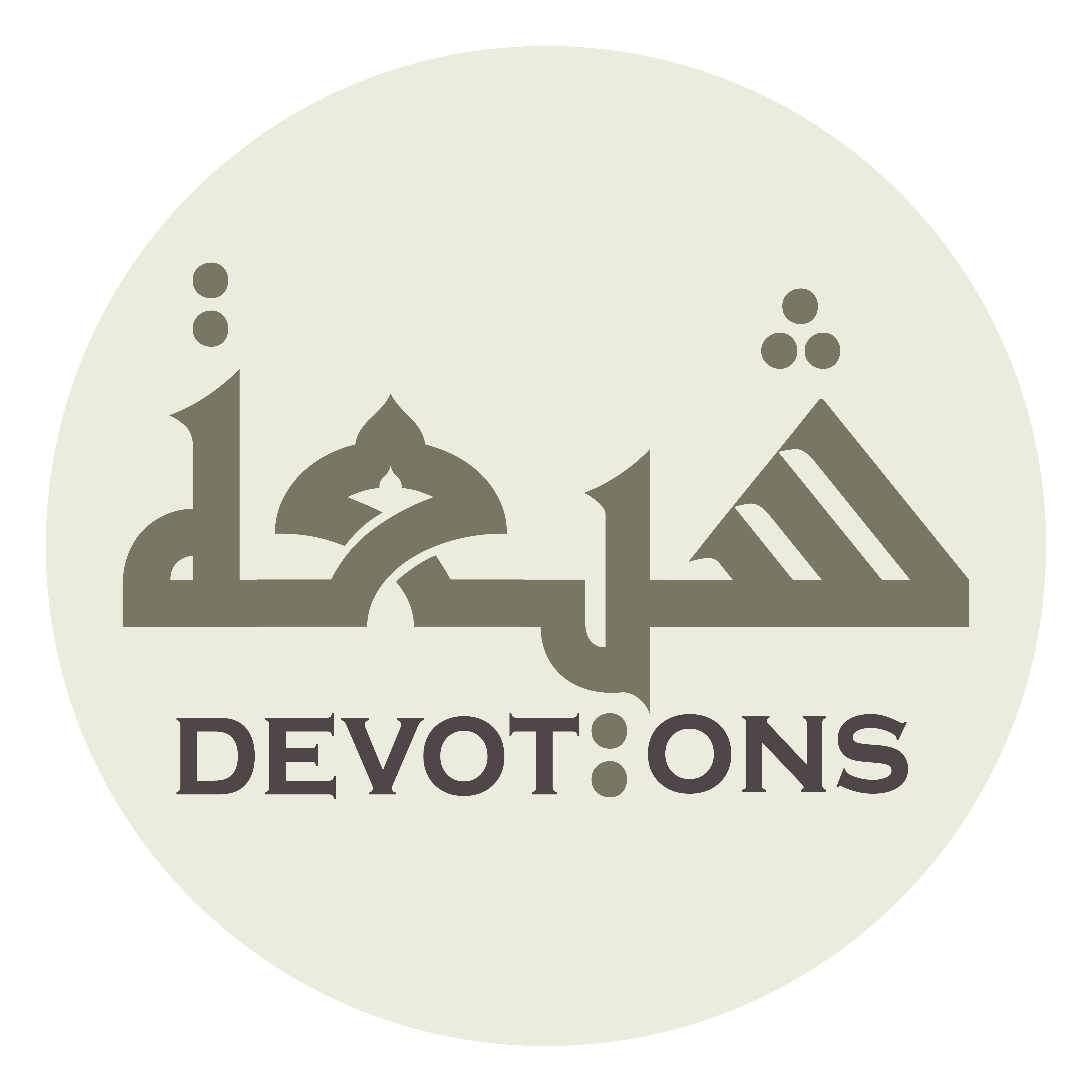 Munajat 14 - Sahifat Sajjadiyyah
اَللَّهُمَّ يَا مَلَاذَ اللَّائِذِينَ
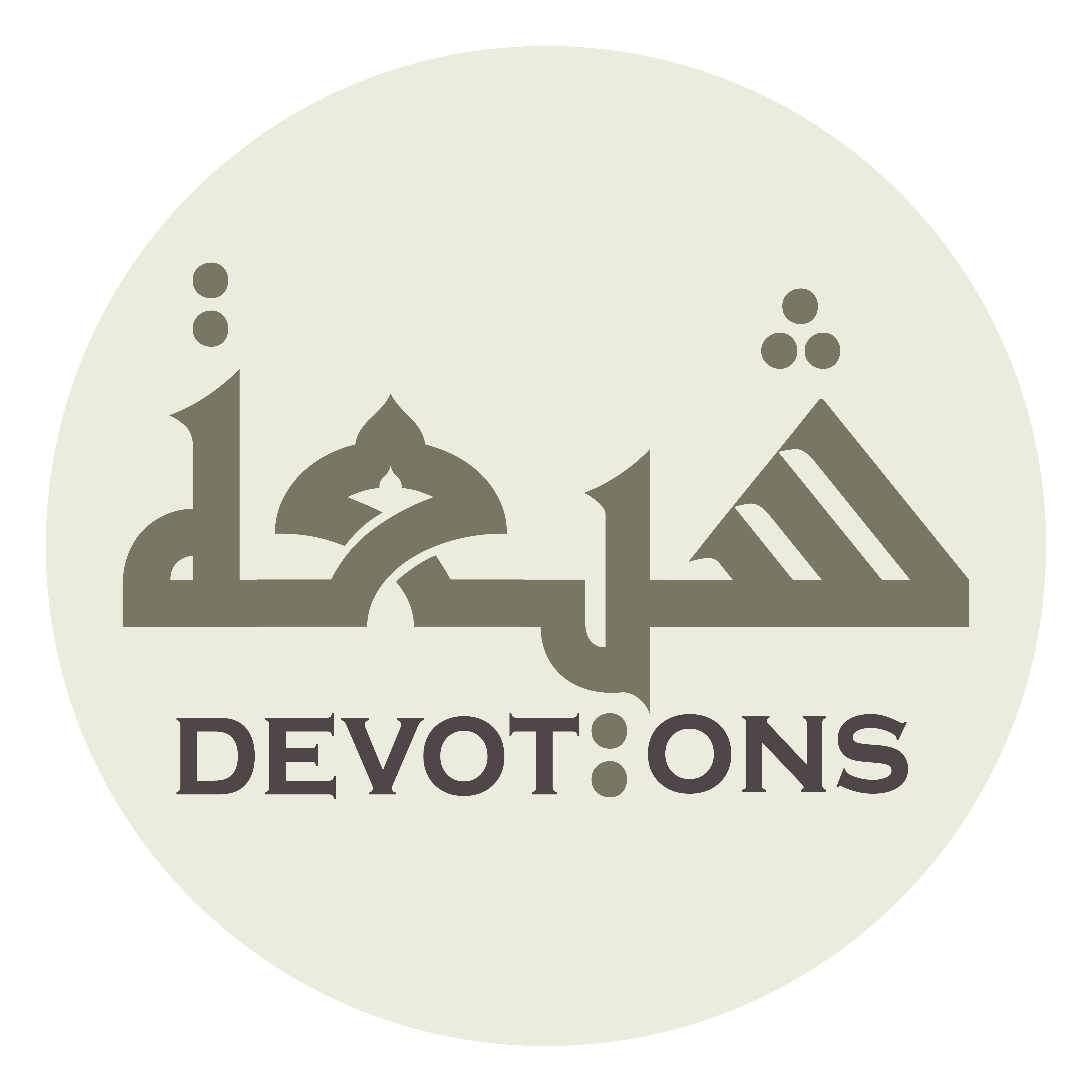 اَللَّهُمَّ صَلِّ عَلَى مُحَمَّدٍ وَ آلِ مُحَمَّدٍ

allāhumma ṣalli `alā muḥammadin wa āli muḥammad

O' Allāh send Your blessings on Muhammad and the family of Muhammad.
Munajat 14 - Sahifat Sajjadiyyah
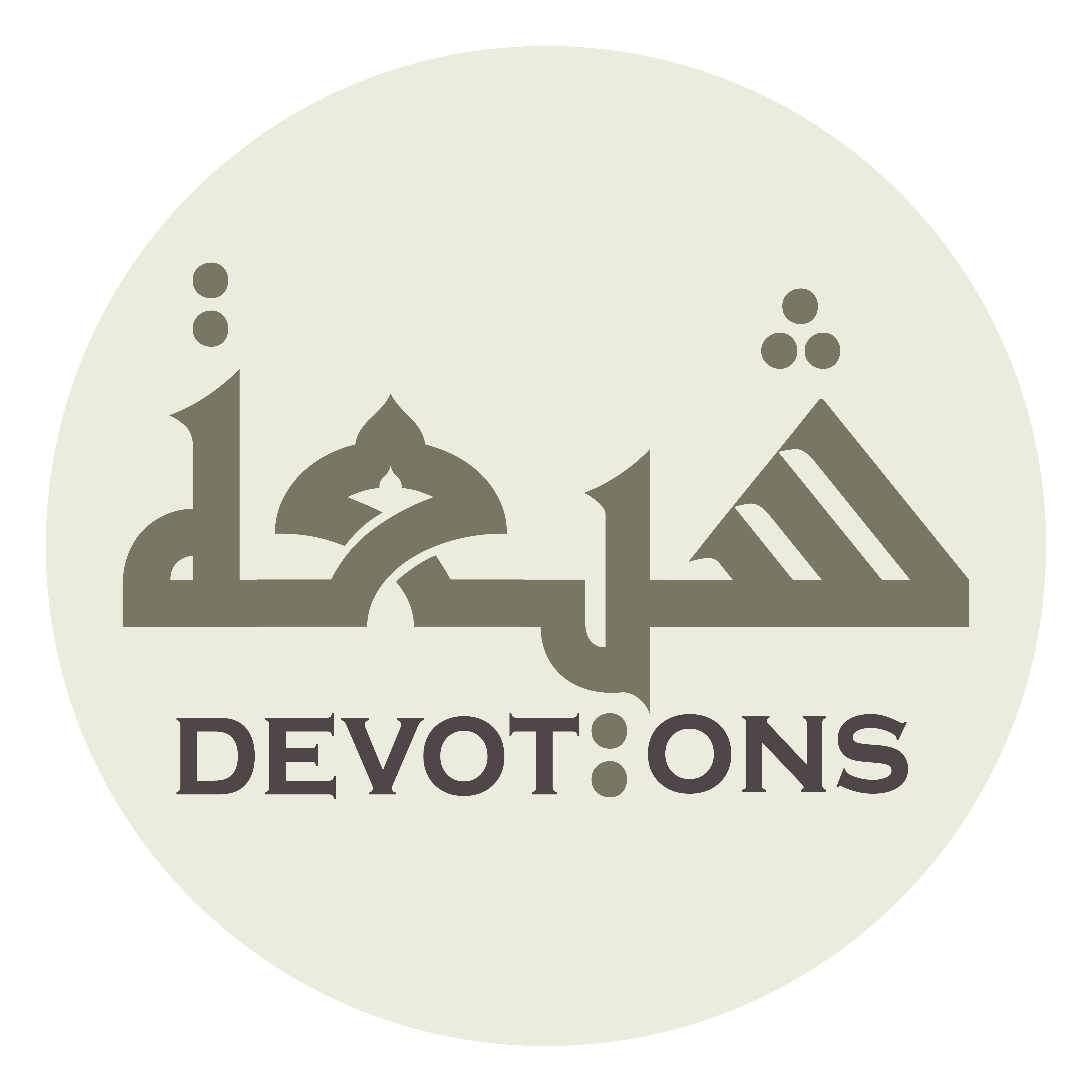 بِسْمِ اللَّـهِ الرَّحْمَـٰنِ الرَّحِيمِ

bismillāhir raḥmānir raḥīm

In the Name of Allah, the All-beneficent, the All-merciful.
Munajat 14 - Sahifat Sajjadiyyah
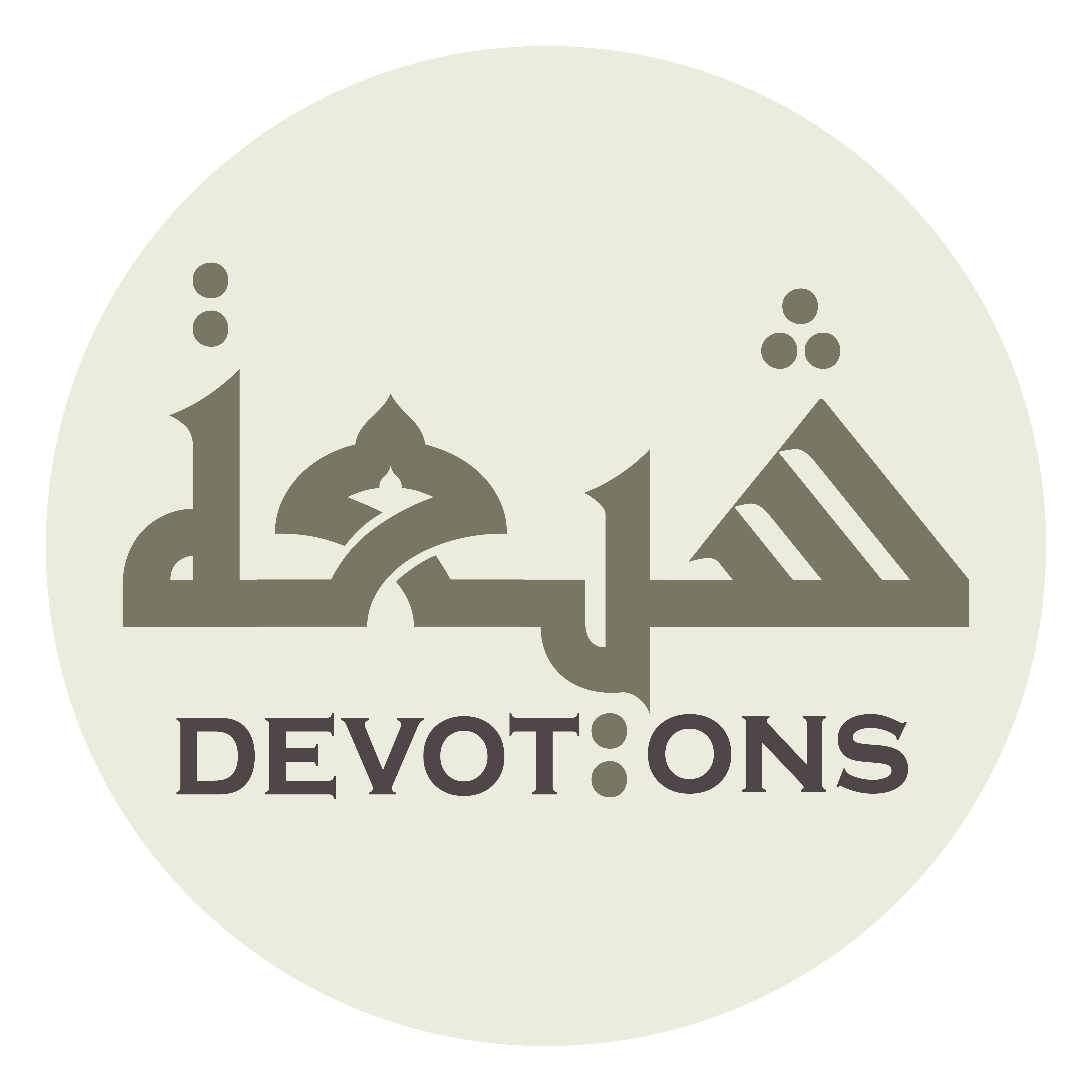 اَللَّهُمَّ يَا مَلَاذَ اللَّائِذِينَ

allāhumma yā malādhal lā-idhīn

O Allah, O Shelter of the shelter-seekers!
Munajat 14 - Sahifat Sajjadiyyah
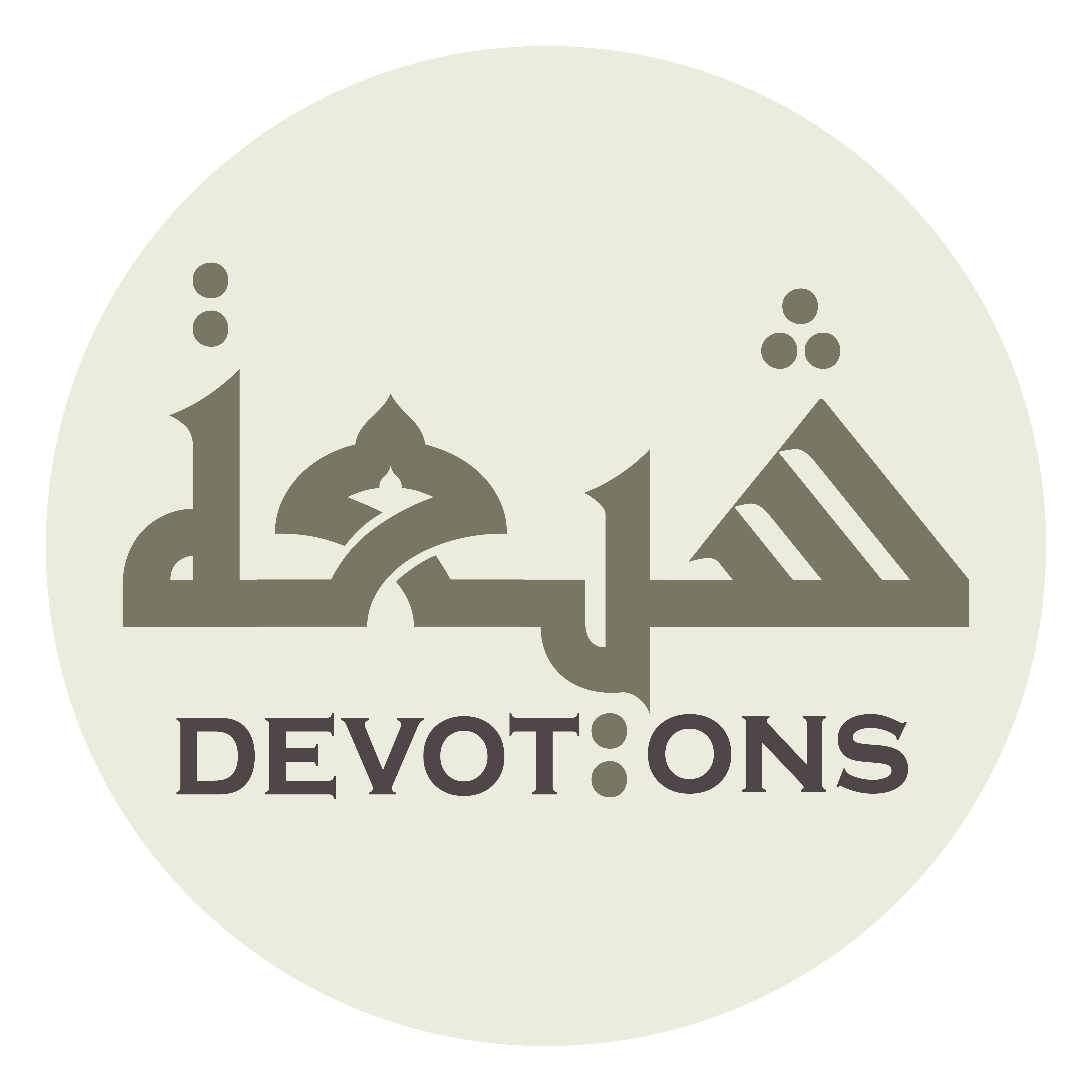 وَيَا مَعَاذَ الْعَائِذِينَ

wayā ma`ādhal `ā-idhīn

O Refuge of the refuge-seekers!
Munajat 14 - Sahifat Sajjadiyyah
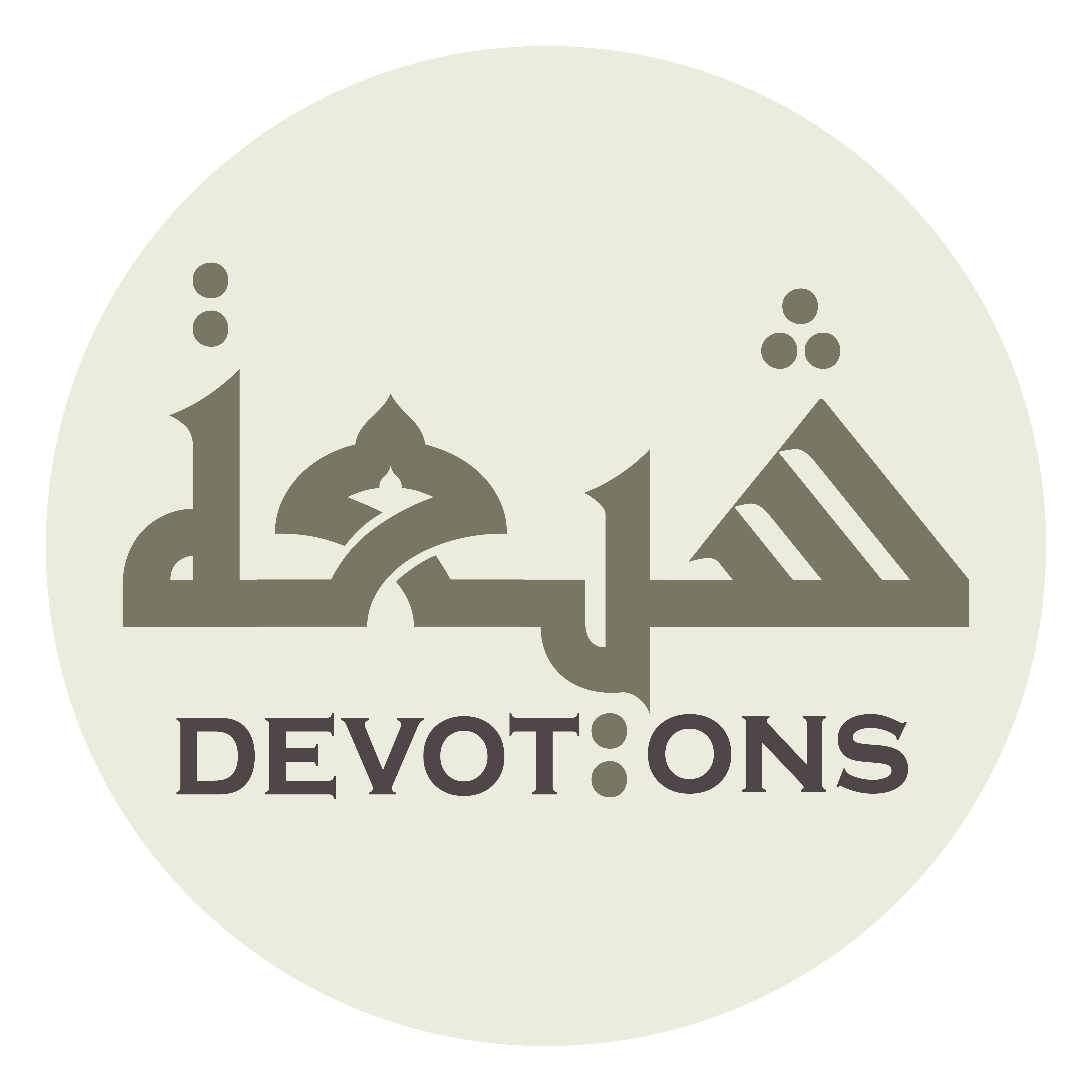 وَيَا مُنْجِيَ الْهَالِكينَ

wayā munjiyal hālikin

O Deliverer of the perishing!
Munajat 14 - Sahifat Sajjadiyyah
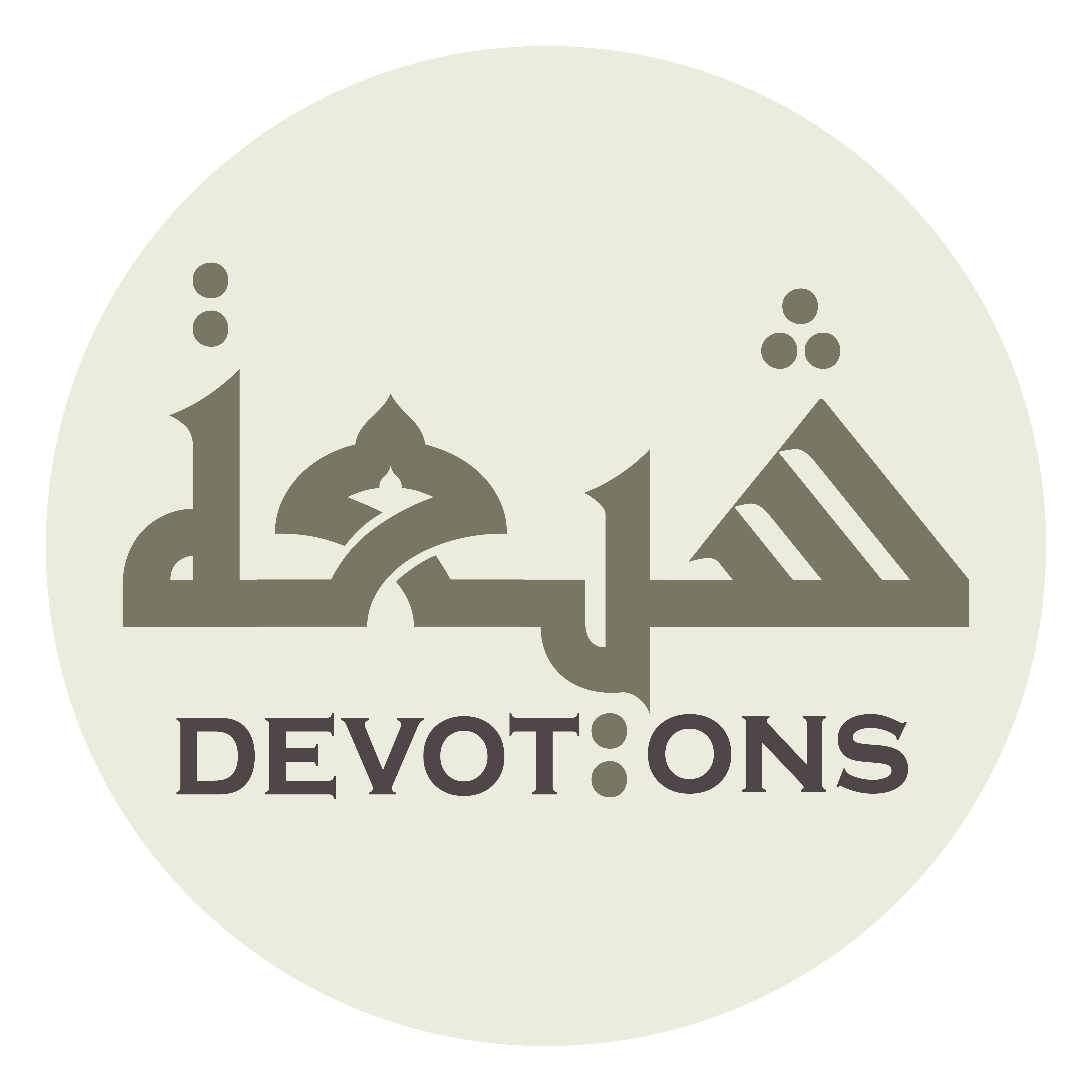 وَيَا عَاصِمَ الْبَائِسِينَ

wayā `āṣimal bā-isīn

O Preserver of the pitiful!
Munajat 14 - Sahifat Sajjadiyyah
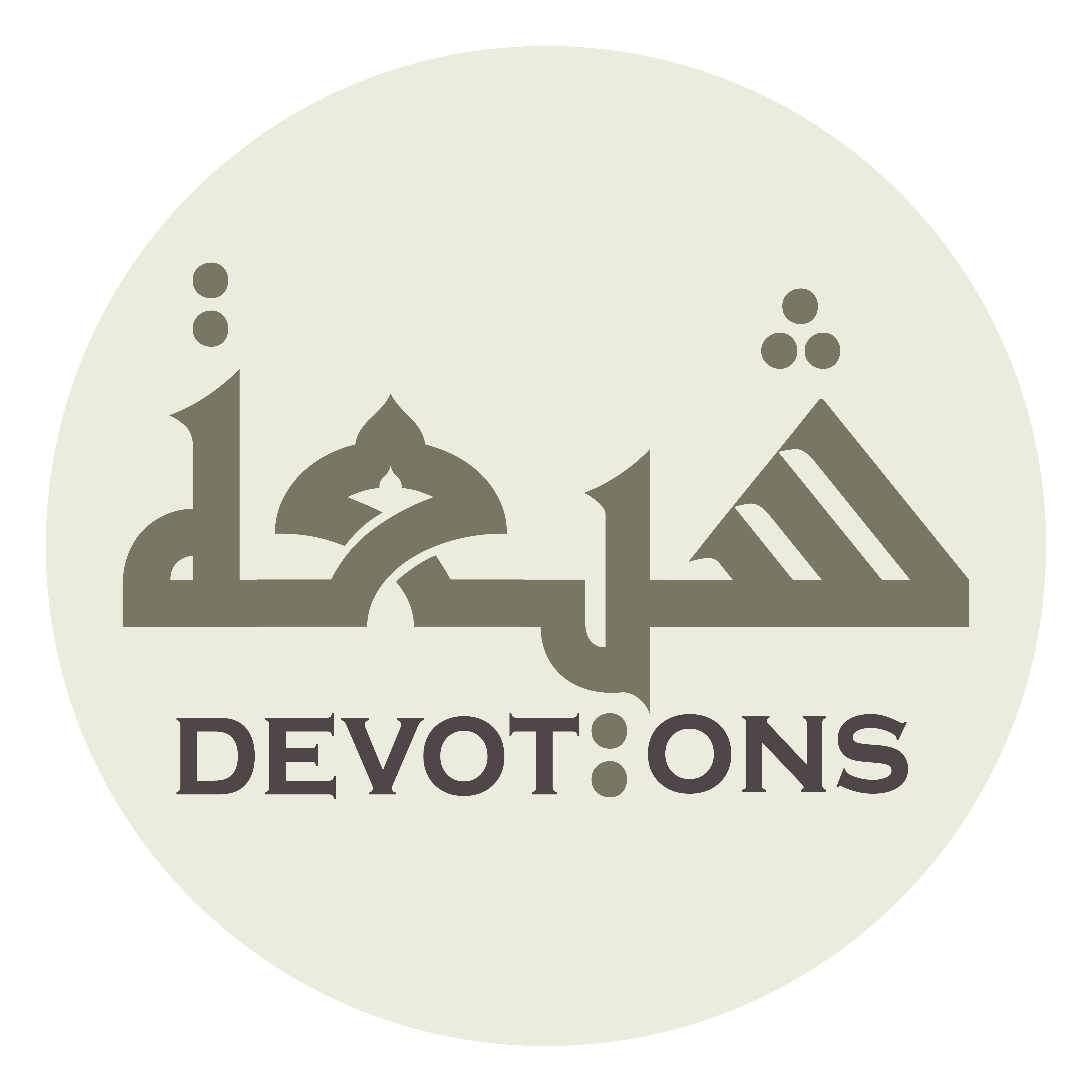 وَيَا رَاحِمَ الْمَسَاكِينَ

wayā rāḥimal masākīn

O Merciful toward the miserable!
Munajat 14 - Sahifat Sajjadiyyah
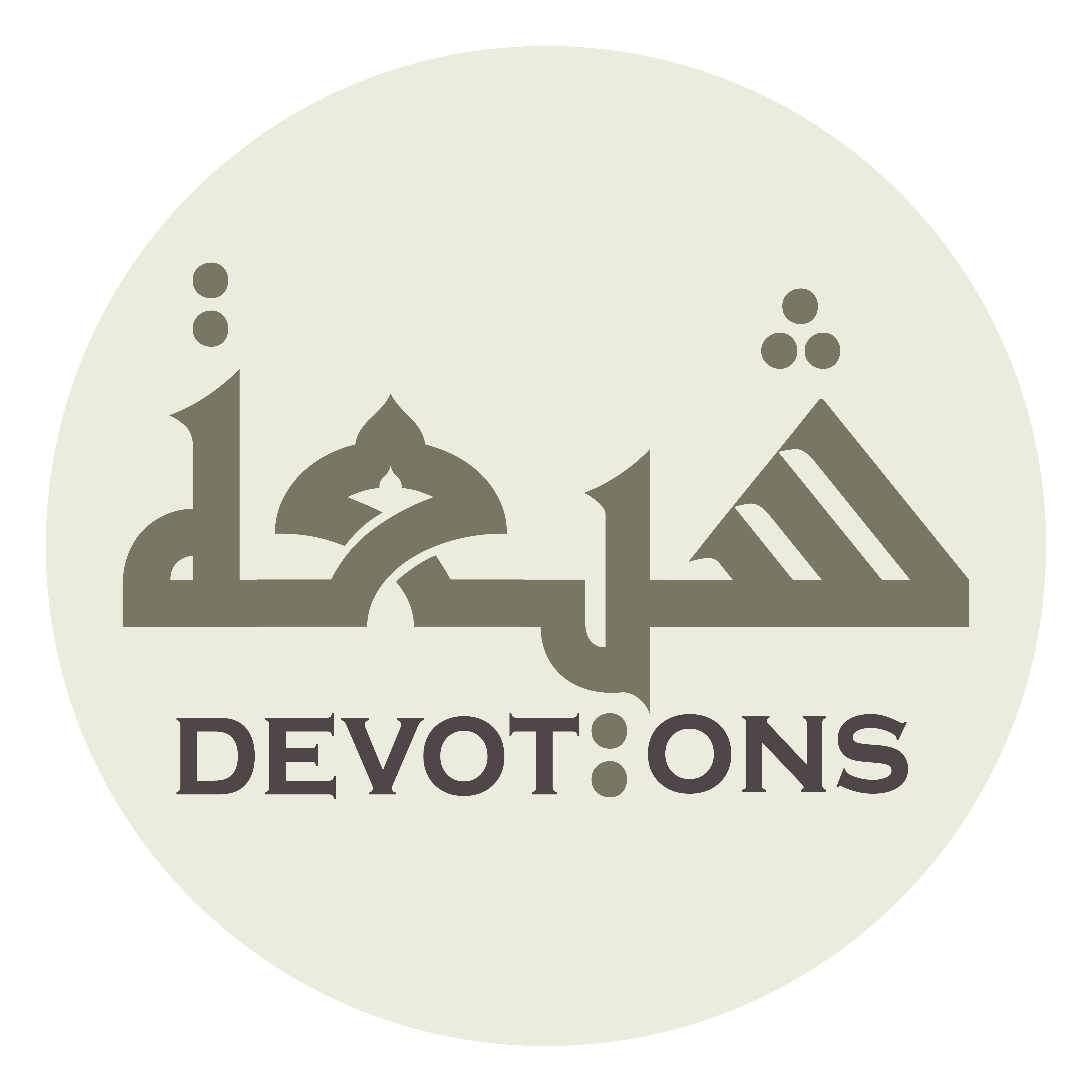 وَيَا مُجِيبَ الْمُضْطَرِّينَ

wayā mujībal muḍṭarrīn

O Responder to the distressed!
Munajat 14 - Sahifat Sajjadiyyah
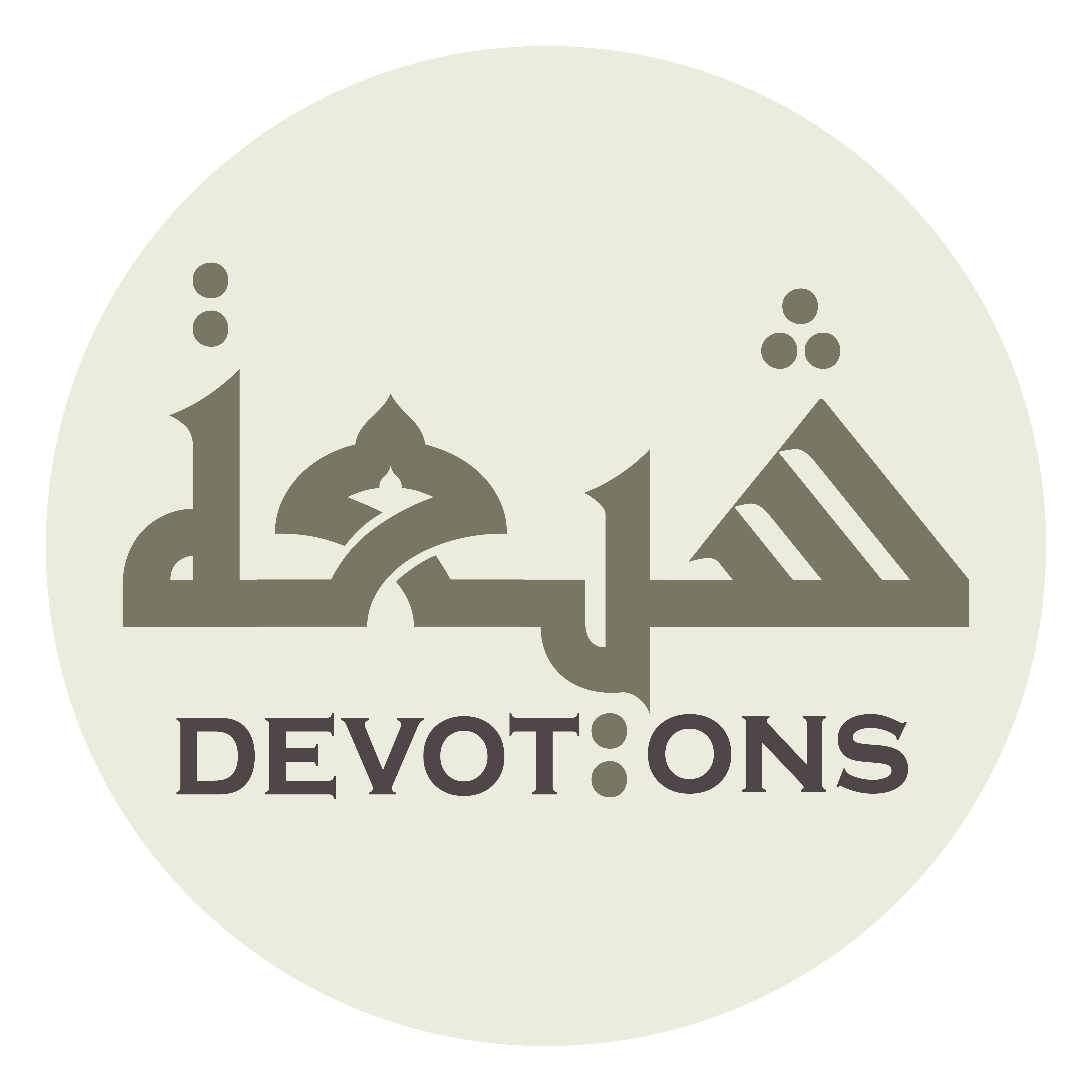 وَيَا كَنْزَ الْمُفْتَقِرِينَ

wayā kanzal muftaqirīn

O Treasure of the utterly poor!
Munajat 14 - Sahifat Sajjadiyyah
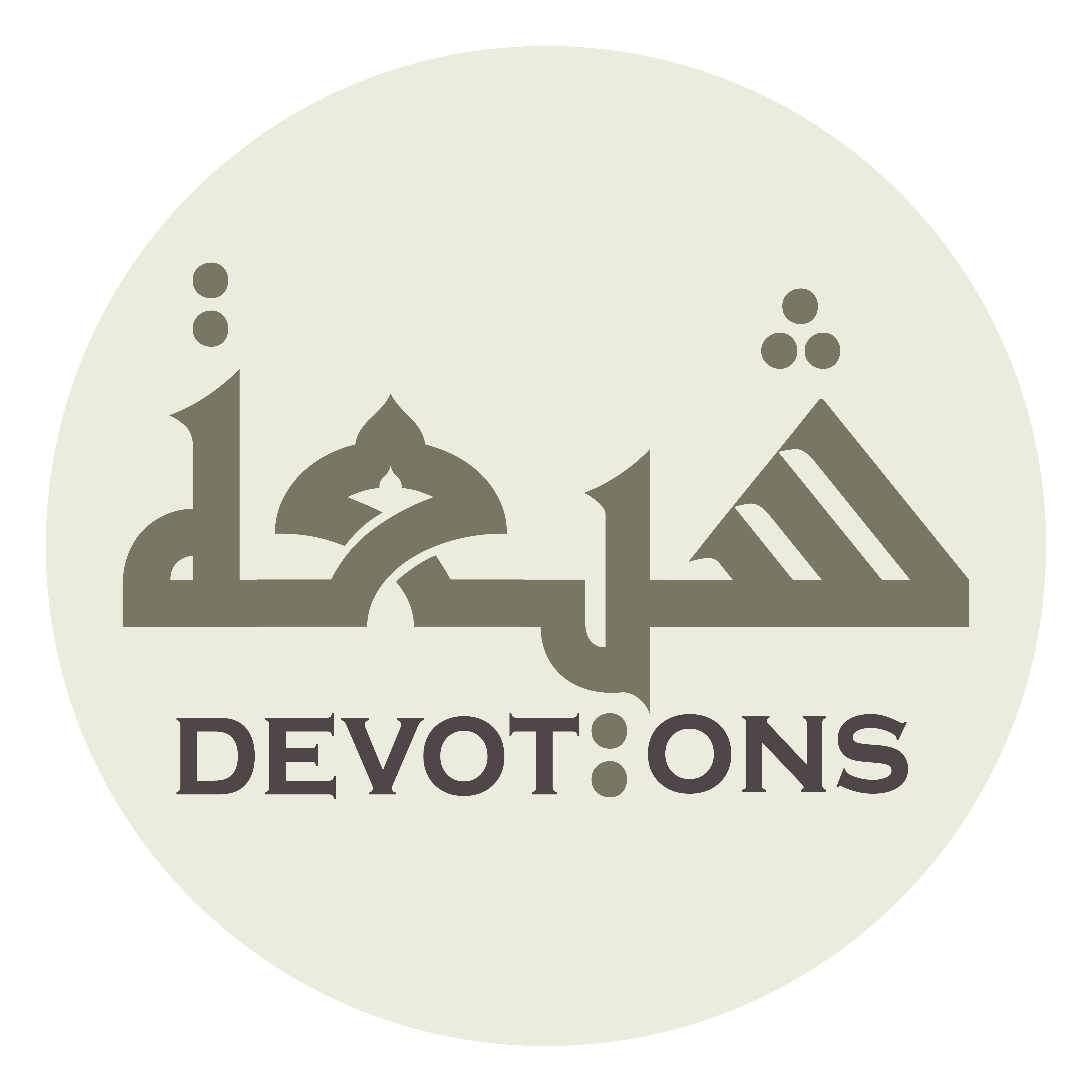 وَيَا جَابِرَ الْمُنْكَسِرِينَ

wayā jābiral munkasirīn

O Mender of the broken!
Munajat 14 - Sahifat Sajjadiyyah
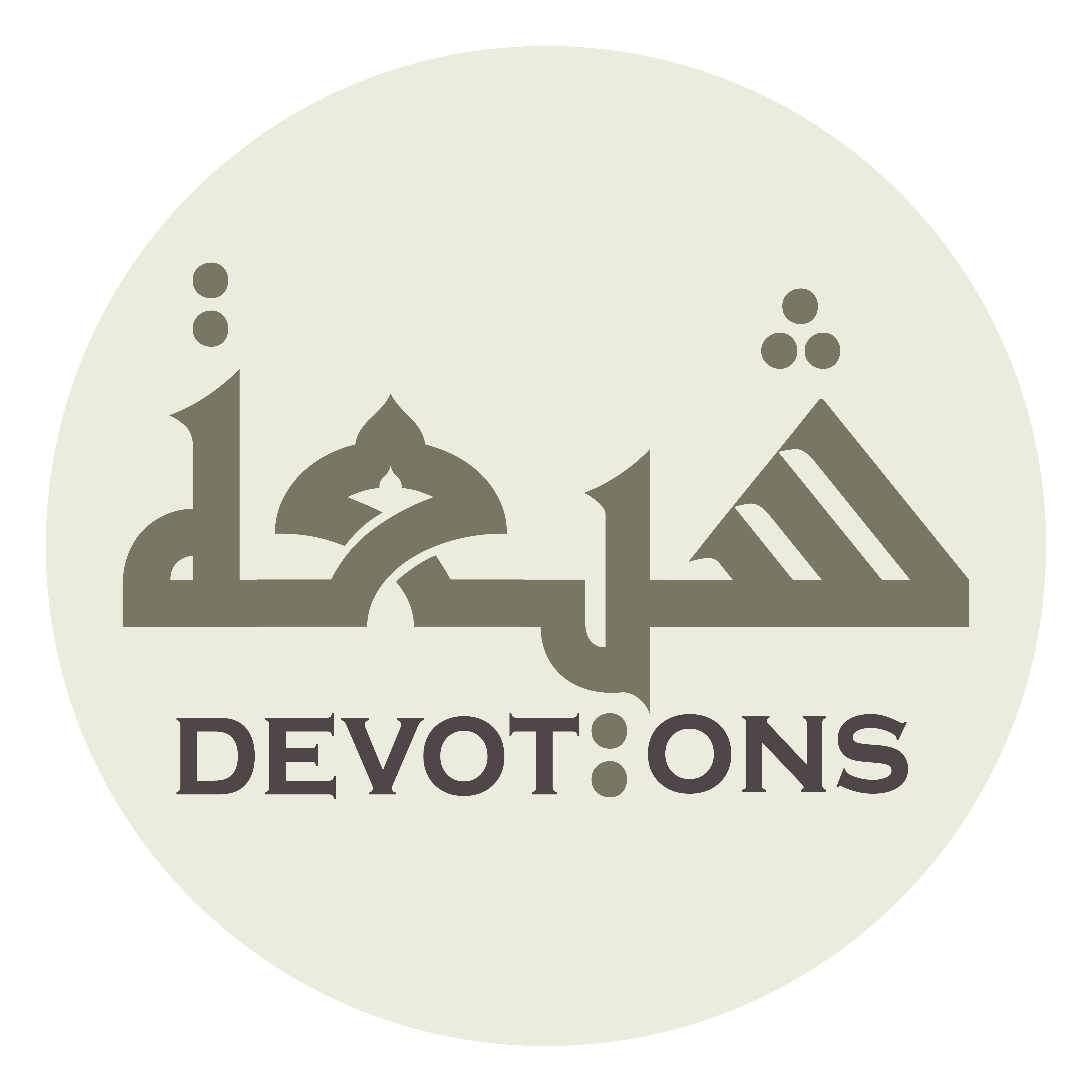 وَيَا مَأْوَىٰ الْمُنْقَطِعِينَ

wayā ma-wal munqaṭi`īn

O Haven of the cut off!
Munajat 14 - Sahifat Sajjadiyyah
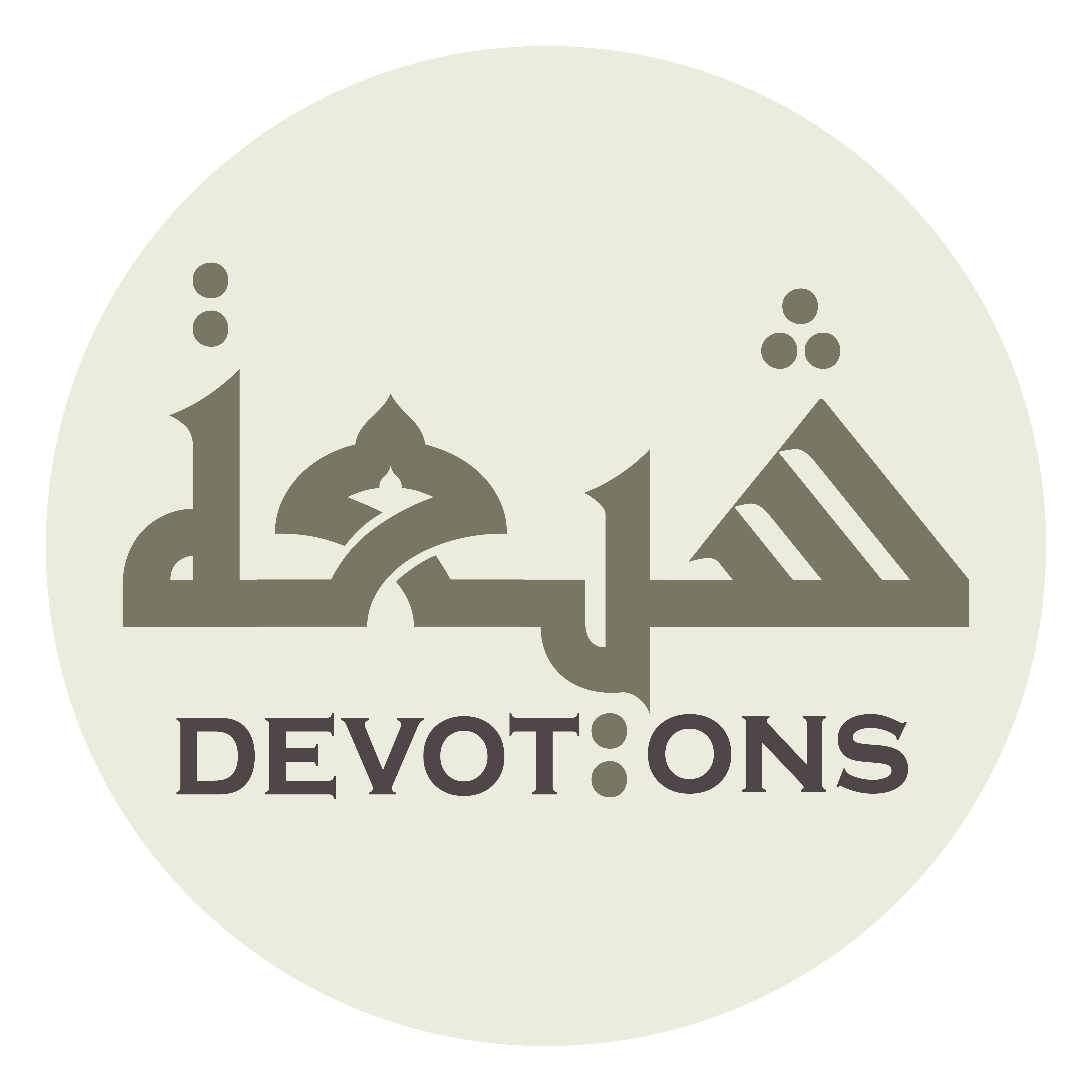 وَيَا نَاصِرَ الْمُسْتَضْعَفِينَ

wayā nāṣiral mustaḍ`afīn

O Helper of the abased!
Munajat 14 - Sahifat Sajjadiyyah
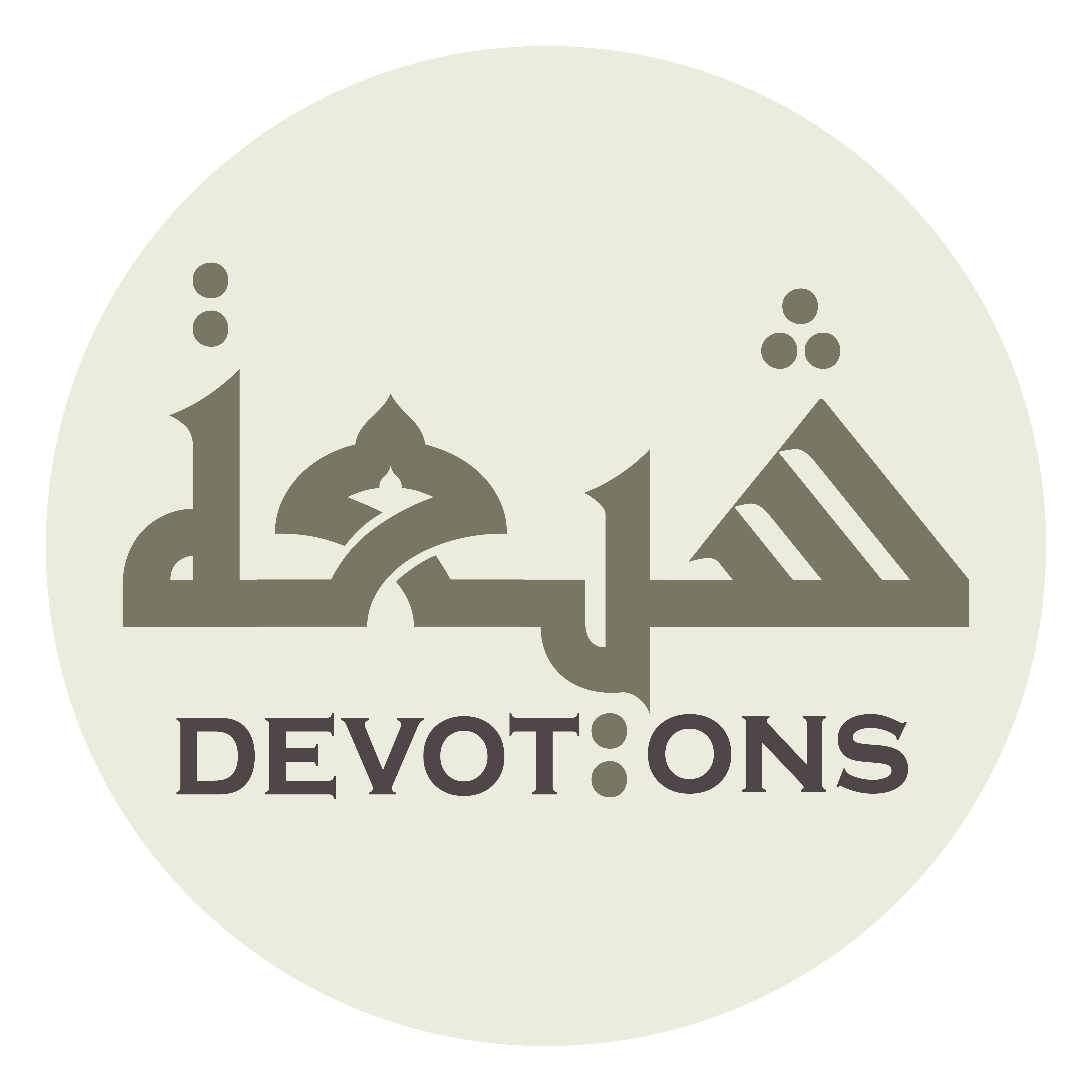 وَيَا مُجِيرَ الْخَائِفِينَ

wayā mujīral khā-ifīn

O Granter of sanctuary to the fearful!
Munajat 14 - Sahifat Sajjadiyyah
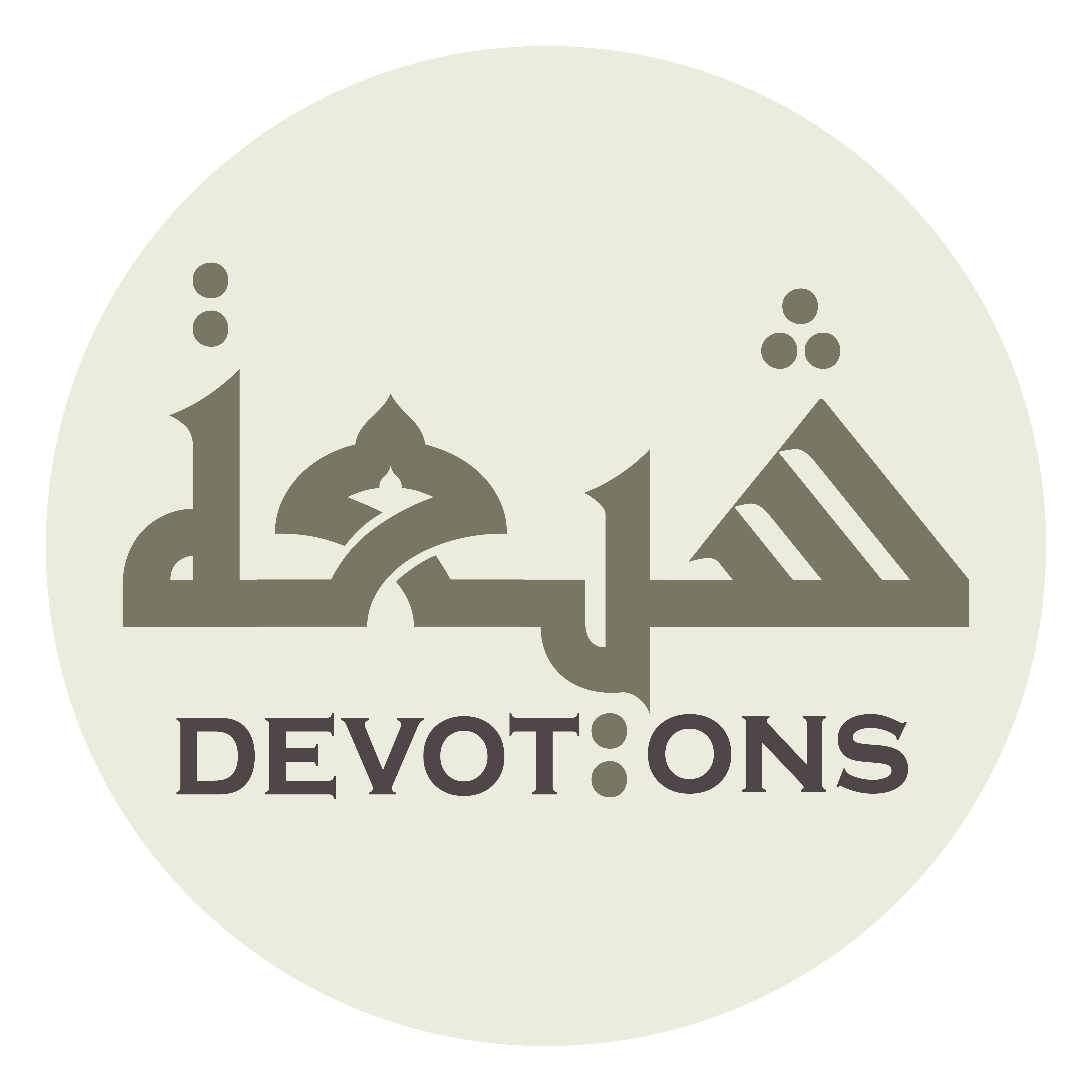 وَيَا مُغِيثَ الْمَكْرُوبِينَ

wayā mughīthal makrūbīn

O Aide of the troubled!
Munajat 14 - Sahifat Sajjadiyyah
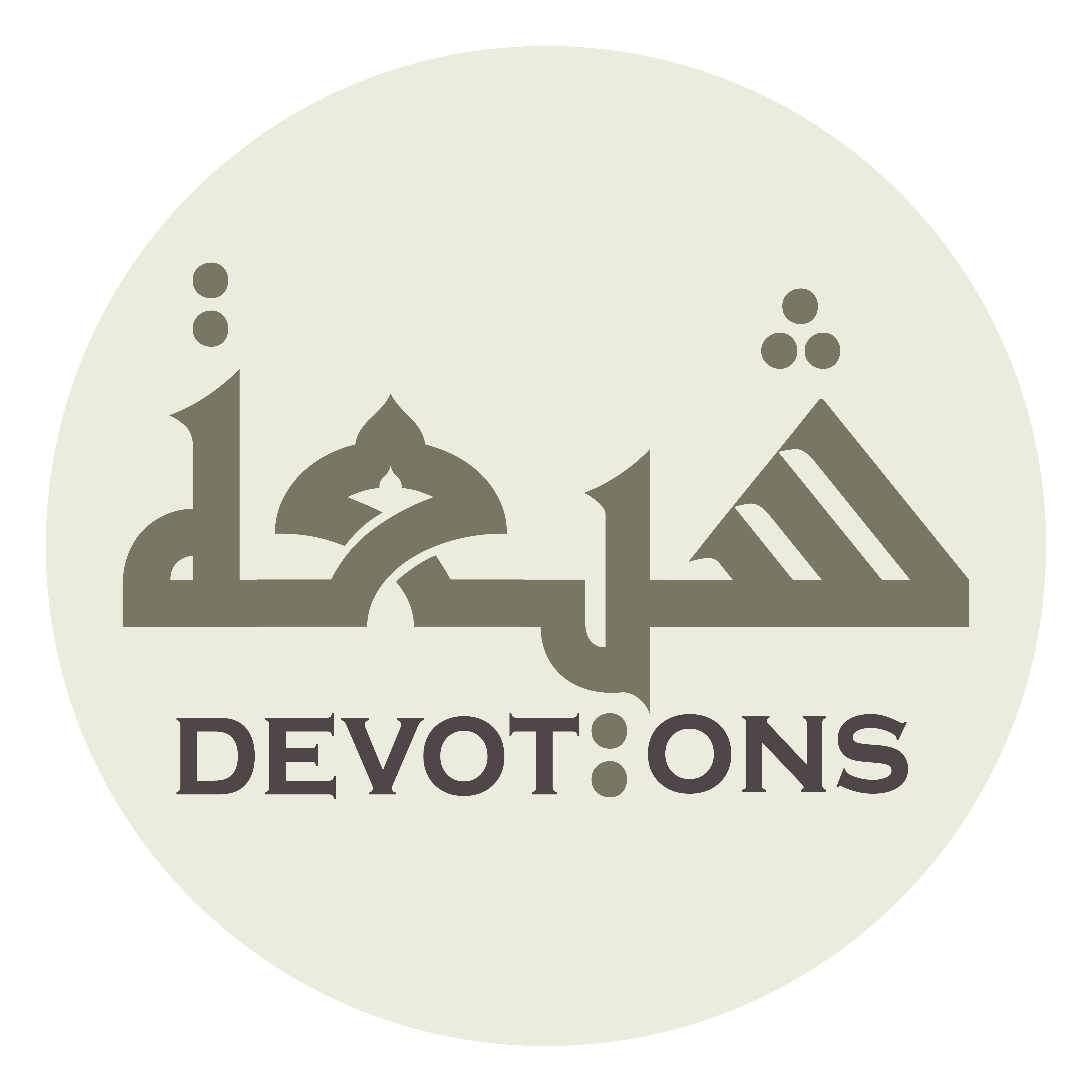 وَيَا حِصْنَ اللَّاجِئِينَ

wayā ḥiṣnal lāji-īn

O Fortress of the refugees!
Munajat 14 - Sahifat Sajjadiyyah
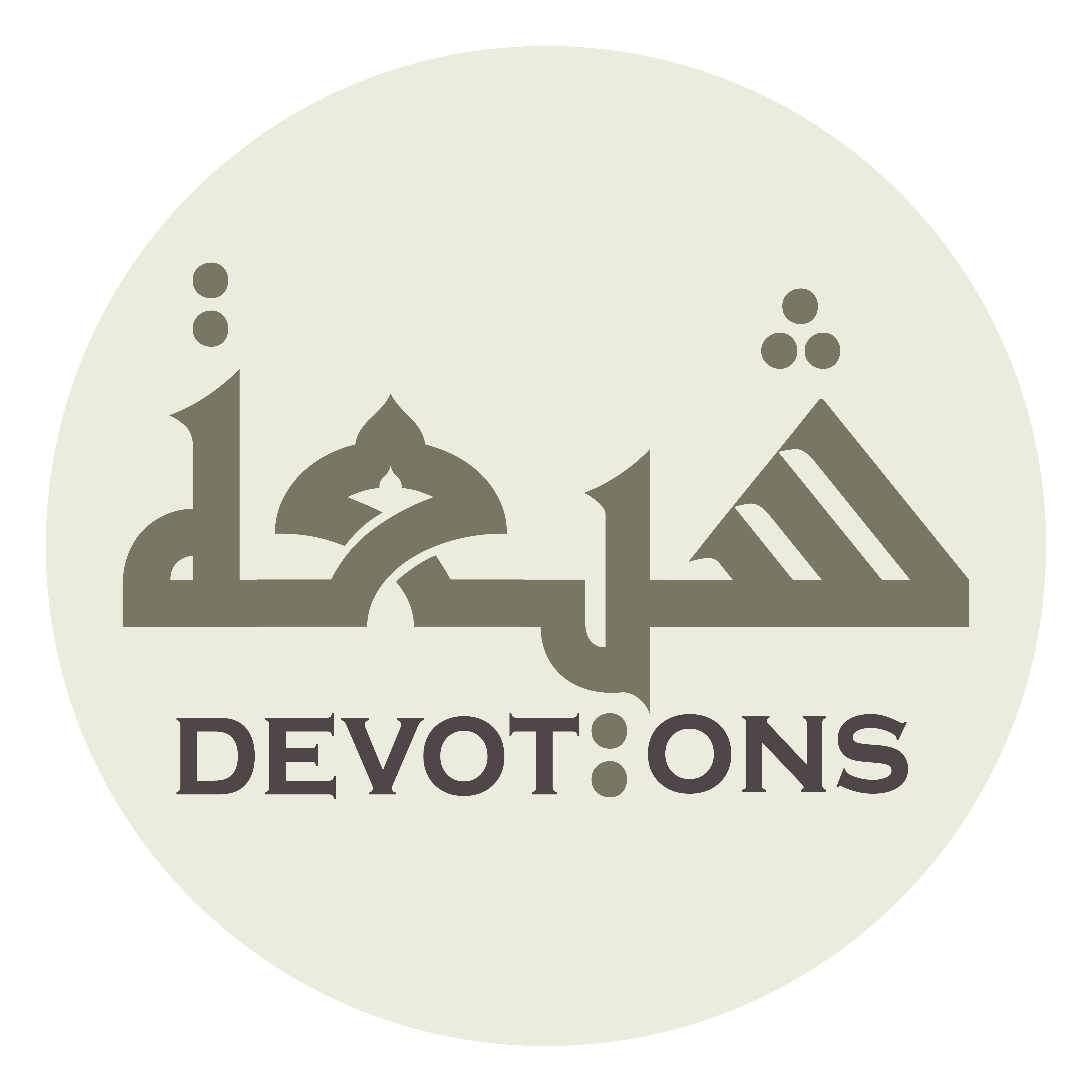 إِنْ لَمْ أَعُذْ بِعِزَّتِكَ فَبِمَنْ أَعُوذُ

in lam a`udh bi`izzatika fabiman a`ūdh

If I seek not refuge in Your might, in whom shall I seek refuge?
Munajat 14 - Sahifat Sajjadiyyah
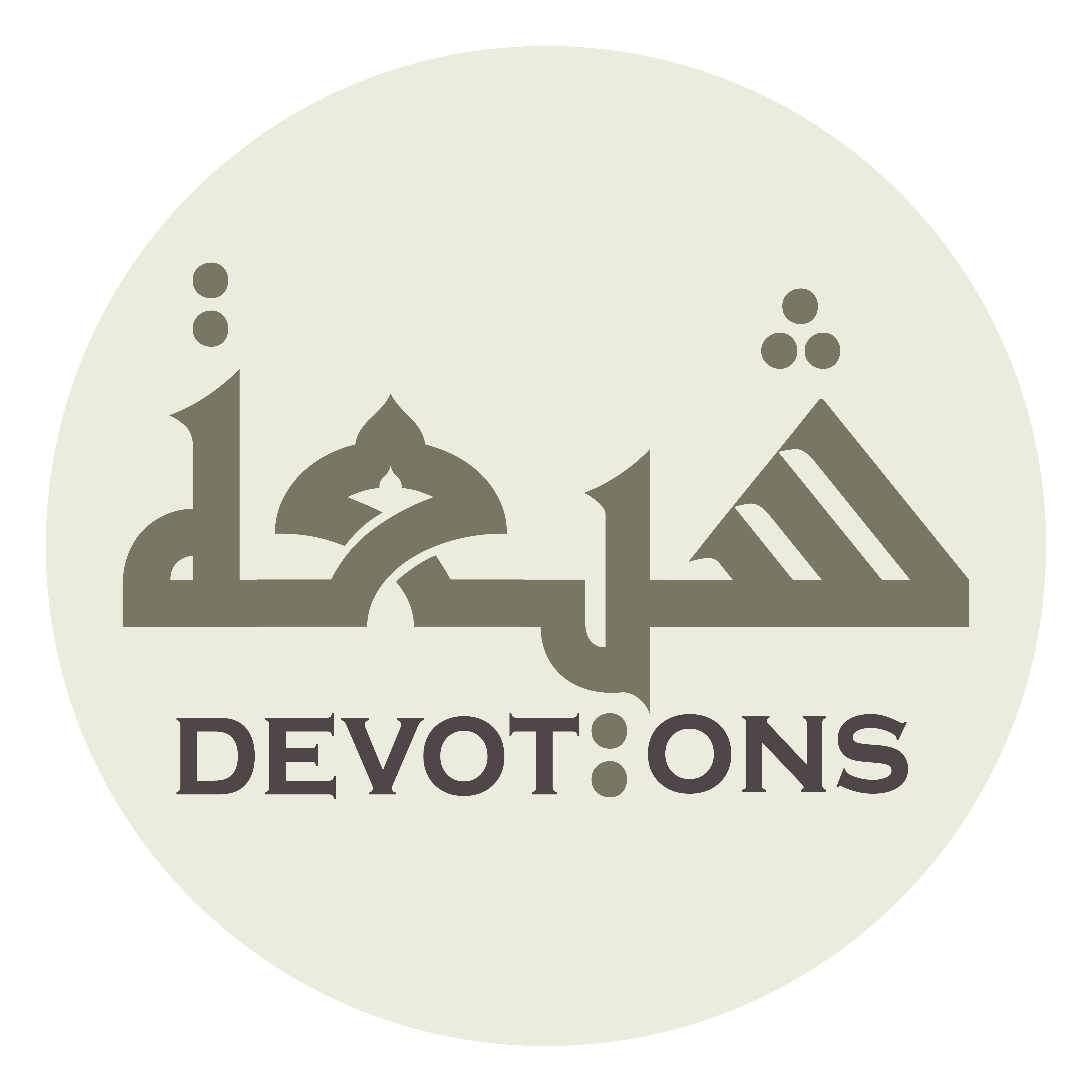 وَإِنْ لَمْ أَلُذْ بِقُدْرَتِكَ فَبِمَنْ أَلُوذُ

wa-in lam aludh biqudratika fabiman alūdh

If I seek not shelter in Your power, in whom shall I seek shelter?
Munajat 14 - Sahifat Sajjadiyyah
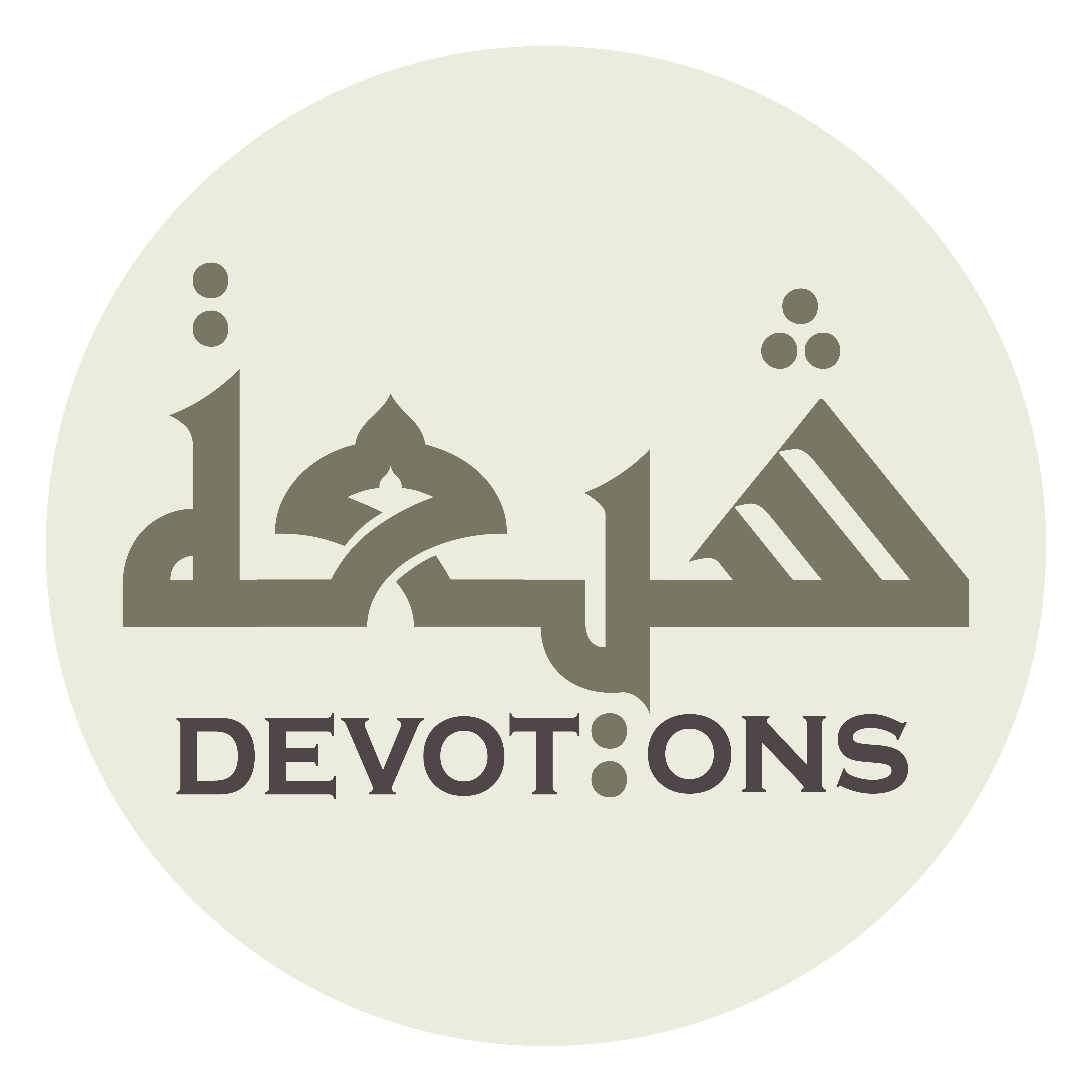 وَقَدْ أَلْجَأَتْنِيْ الذُّنُوبُ إِلَى التَّشَبُّثِ بِأَذْيَالِ عَفْوِكَ

waqad alja-atnidh dhunūbu ilat tashabbuthi bi-adhyāli `afwik

Sins have made me seek asylum in laying hold on the skirts of Your pardon,
Munajat 14 - Sahifat Sajjadiyyah
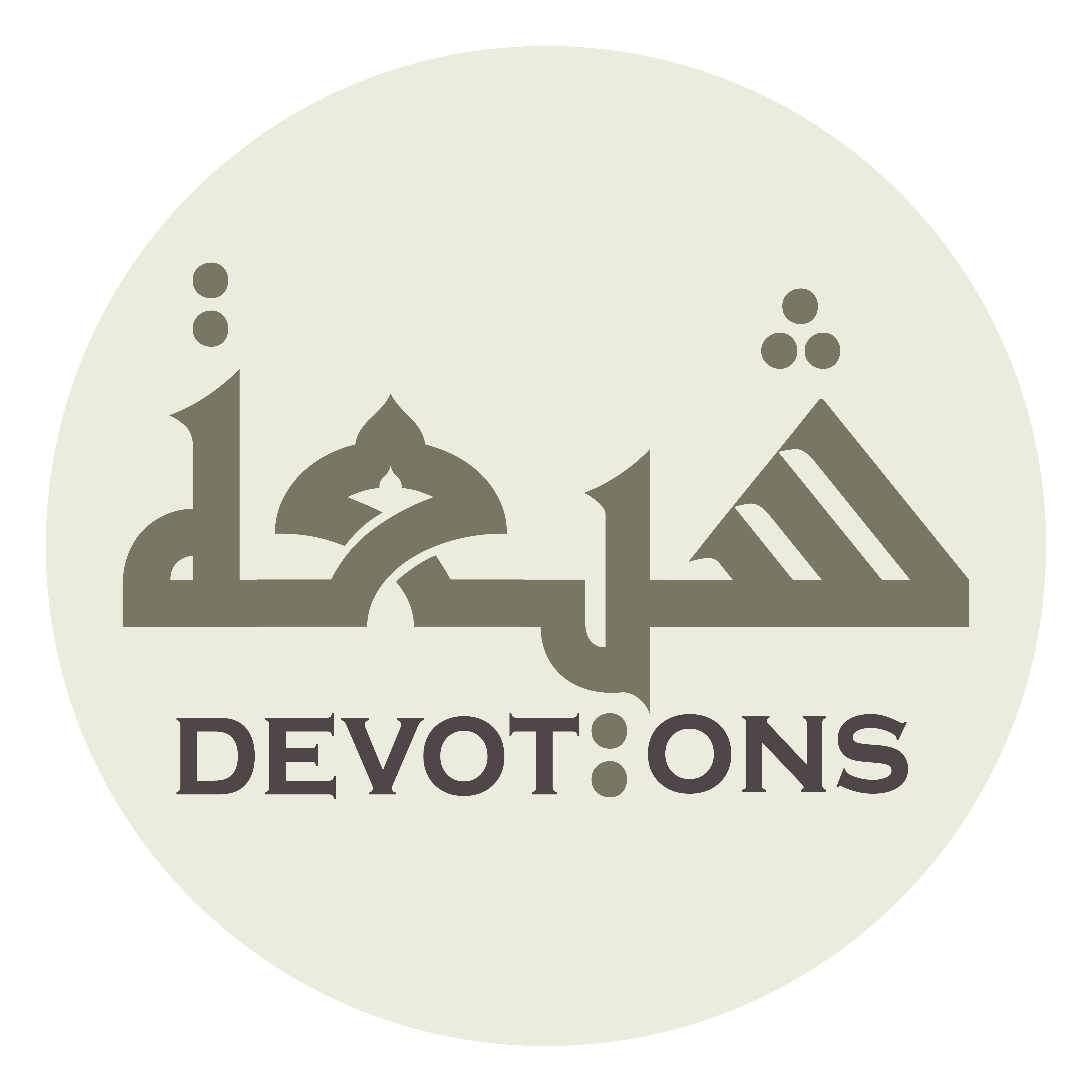 وَأَحْوَجَتْنِيْ الْخَطَايَا إِلَى اسْتِفْتَاحِ أَبْوَابِ صَفْحِكَ

wa-aḥwajatnil khaṭāyā ilastiftāḥi abwābi ṣafḥik

offenses have compelled me to beg the opening of the doors of Your forgiveness,
Munajat 14 - Sahifat Sajjadiyyah
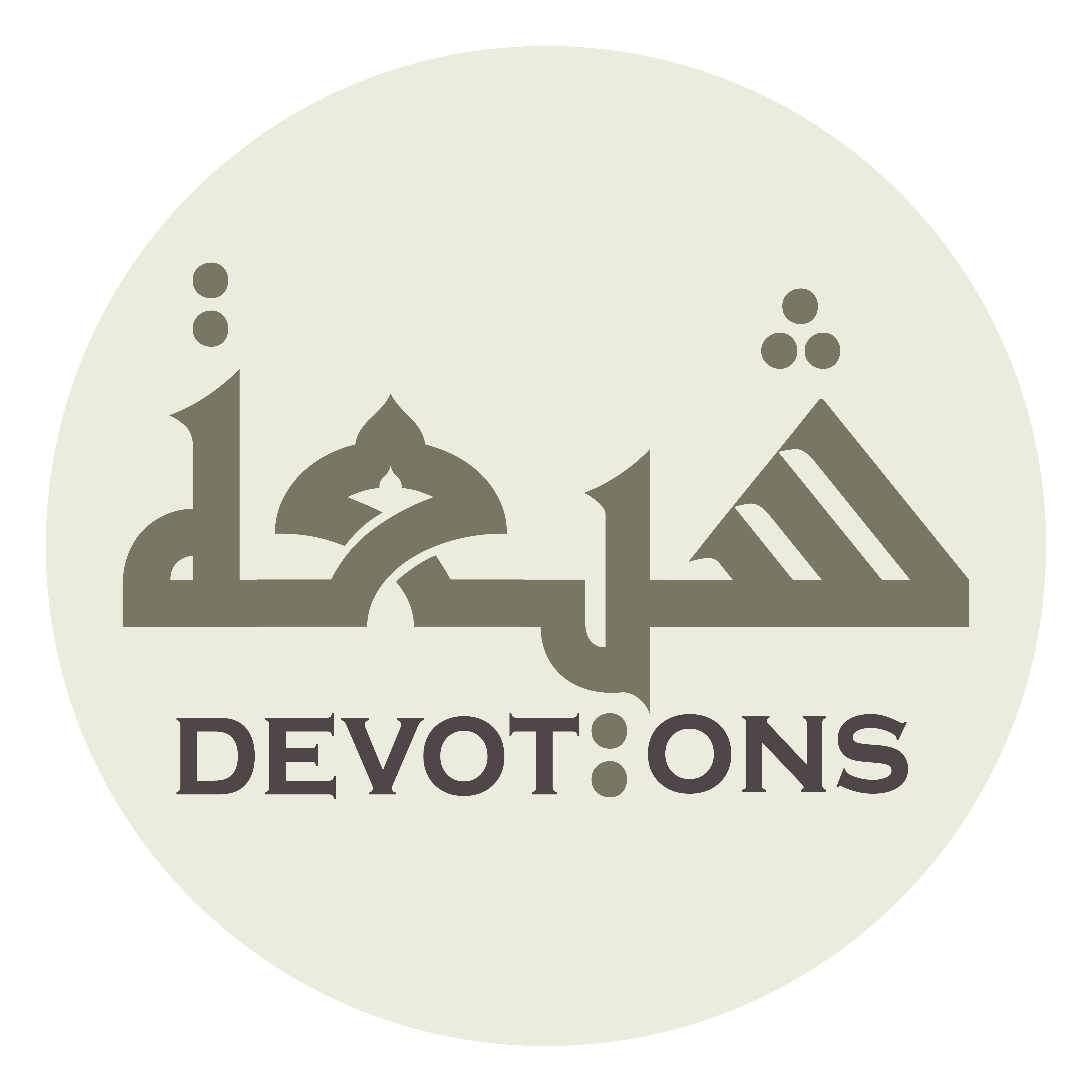 وَدَعَتْنِيْ الْإِسَاءَةُ إِلَى الْإِنَاخَةِ بِفَنَاءِ عِزِّكَ

wada`atnil isā-atu ilal inākhati bifanā-i `izzik

evildoing has summoned me to dismount in the courtyard of Your might,
Munajat 14 - Sahifat Sajjadiyyah
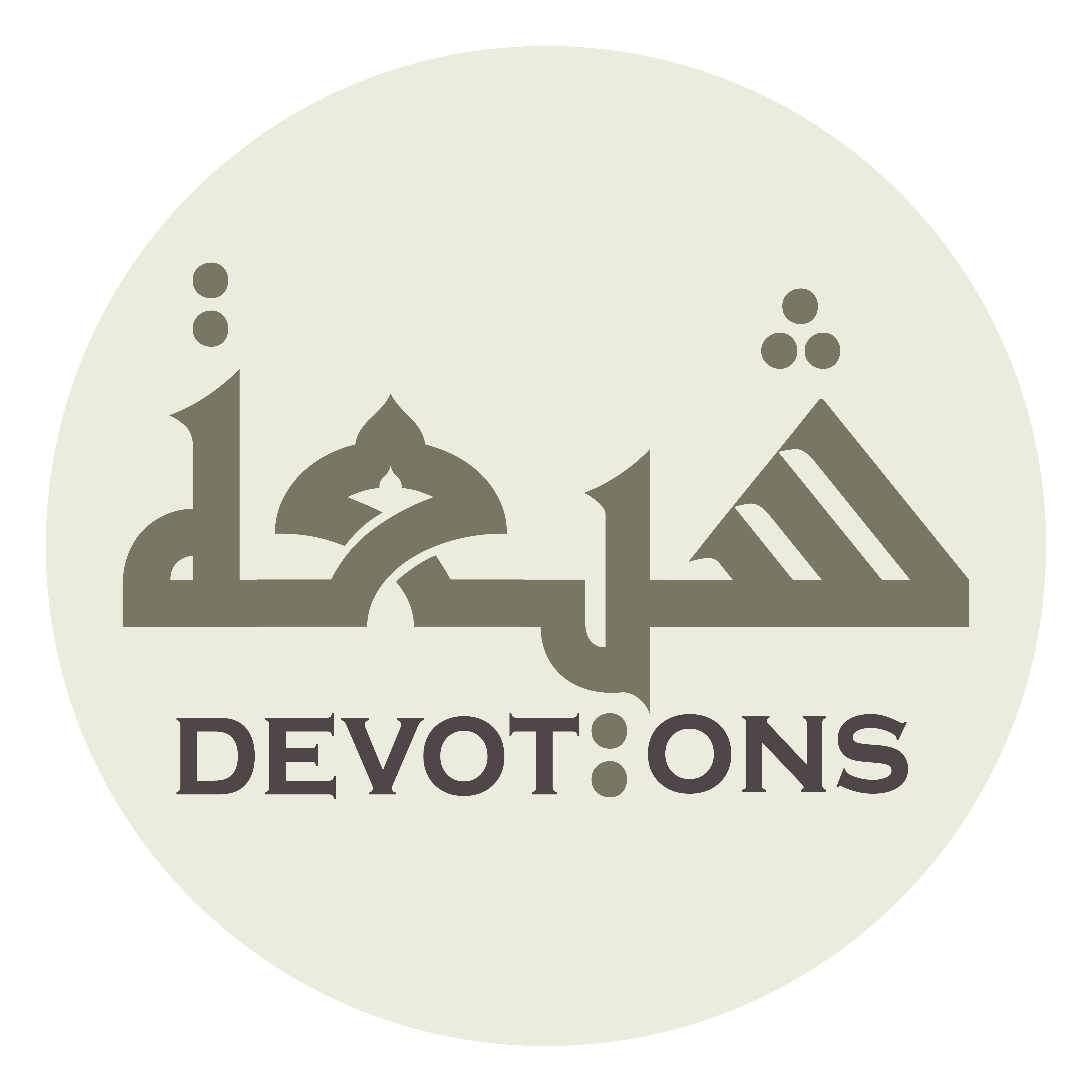 وَحَمَلَتْنِيْ الْمَخَافَةُ مِنْ نَقِمَتِكَ عَلَى التَّمَسُّكِ بِعُرْوَةِ عَطْفِكَ

waḥamalatnil makhāfatu min naqimatika `alat tamassuki bi`ur-wati `aṭfik

and fear of Your vengeance has prompted me to cling to the handhold of Your tenderness!
Munajat 14 - Sahifat Sajjadiyyah
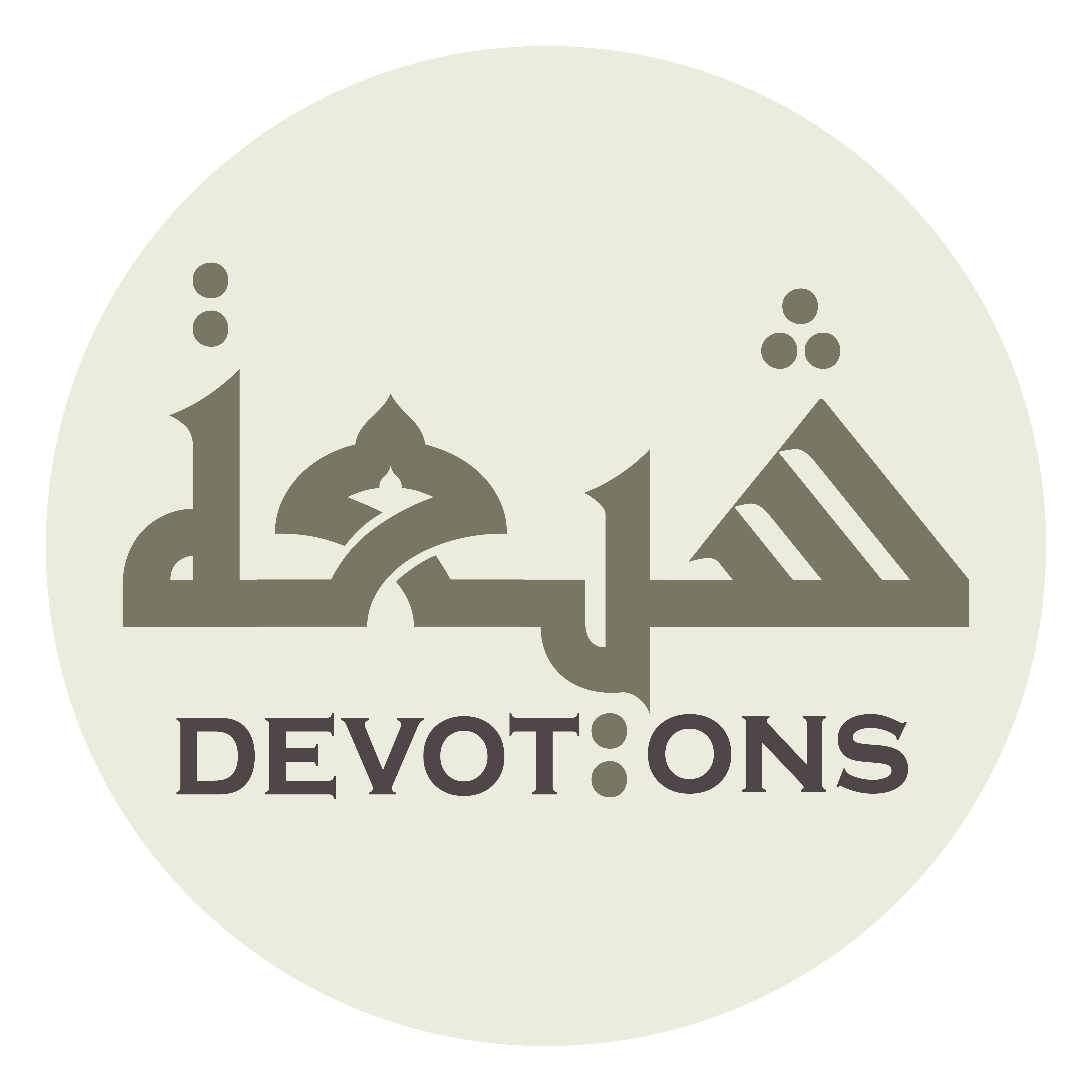 وَمَا أَحَقُّ مَنِ اعْتَصَمَ بِحَبْلِكَ أَنْ يُخْذَلَ

wamā aḥaqqu mani`taṣama biḥablika an yukhdhal

It is not right for him who holds fast to Your cord to be abandoned,
Munajat 14 - Sahifat Sajjadiyyah
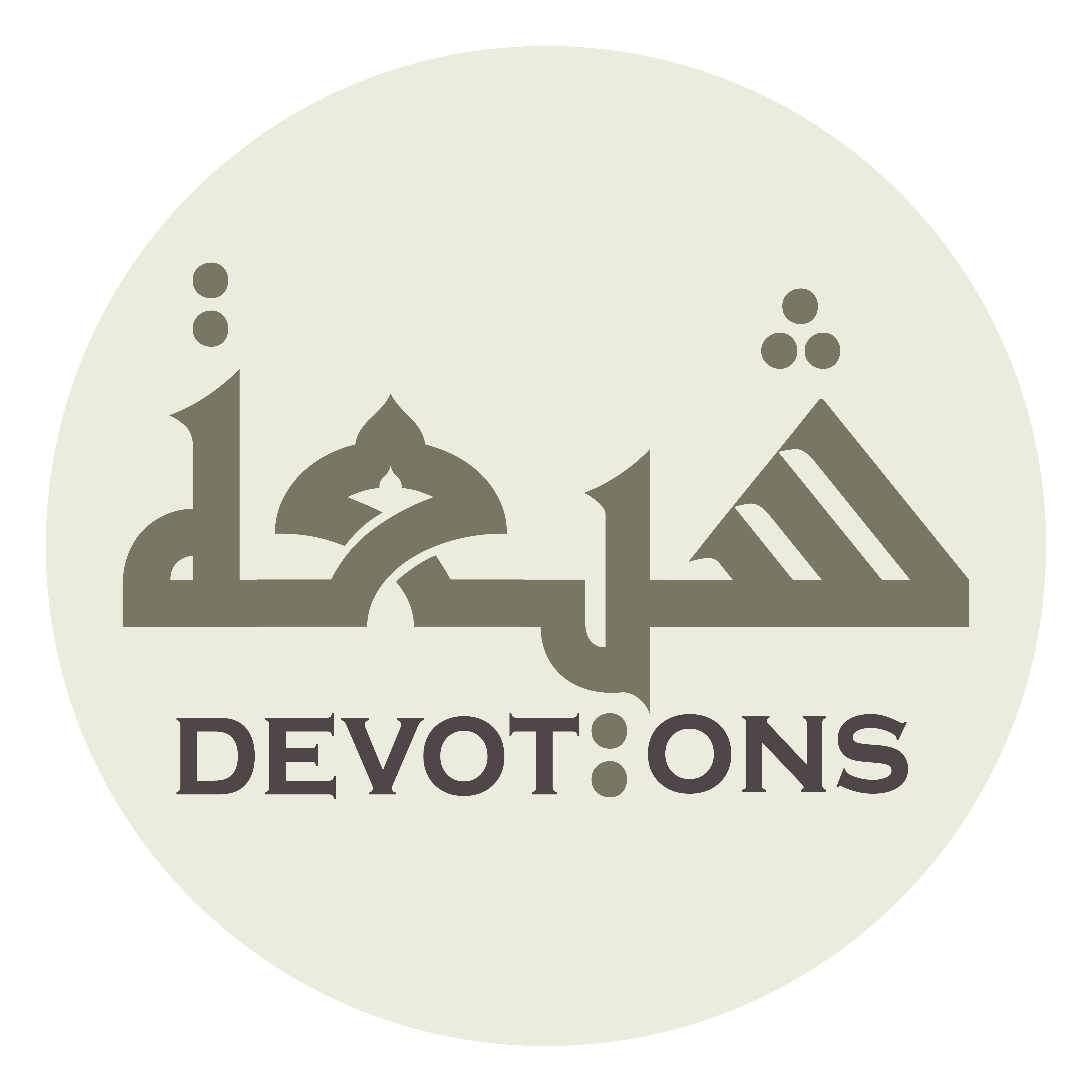 وَلَا يَلِيقُ بِمَنِ اسْتَجَارَ بِعِزِّكَ أَنْ يُسْلَمَ أَوْ يُهْمَلَ

walā yalīqu bimanistajāra bi`izzika an yuslama aw yuhmal

nor proper for him who seeks the sanctuary of Your might to be surrendered or disregarded.
Munajat 14 - Sahifat Sajjadiyyah
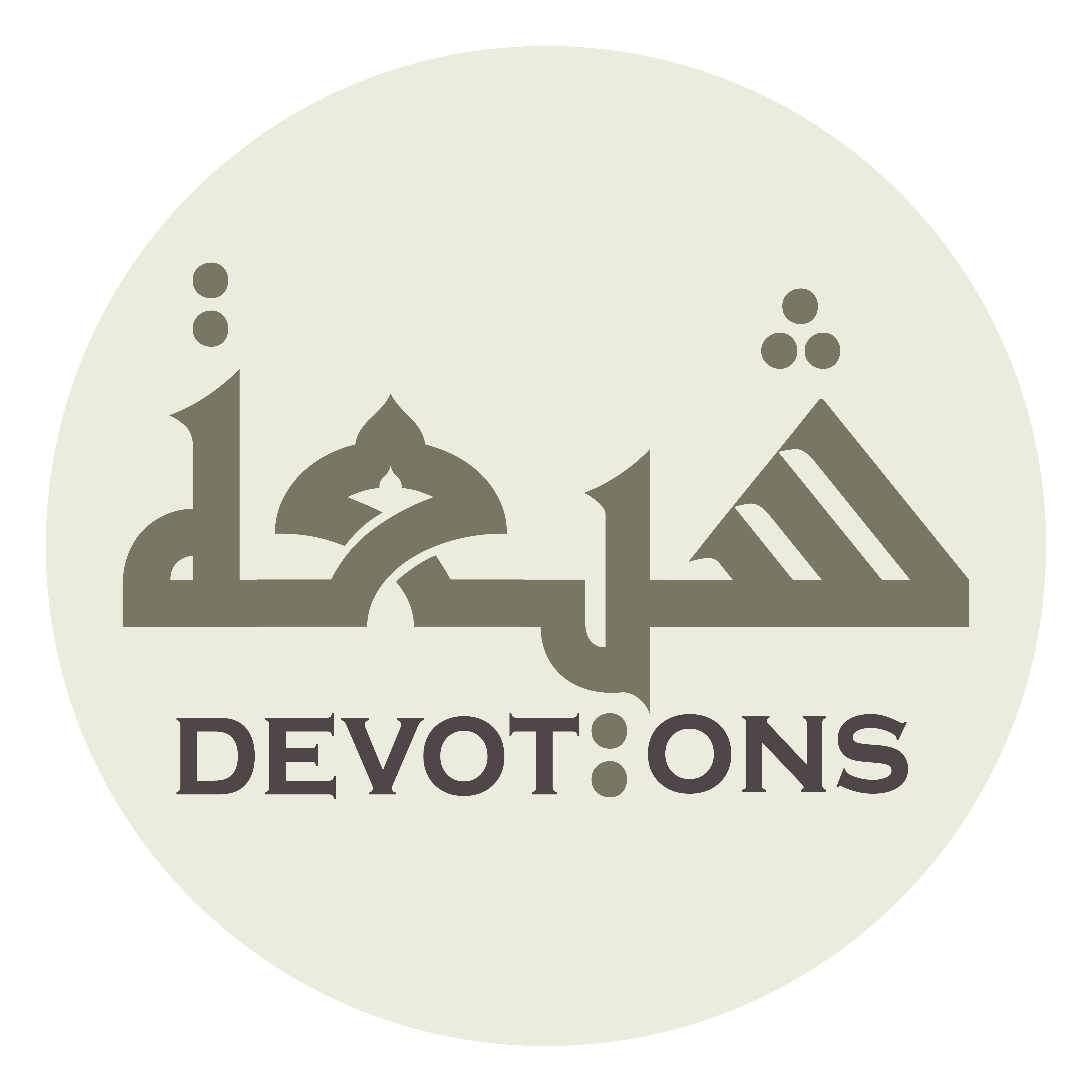 إِلٰهِيْ فَلَا تُخْلِنَا مِنْ حِمَايَتِكَ

ilāhī falā tukhlinā min ḥimāyatik

My God, empty us not of Your defending,
Munajat 14 - Sahifat Sajjadiyyah
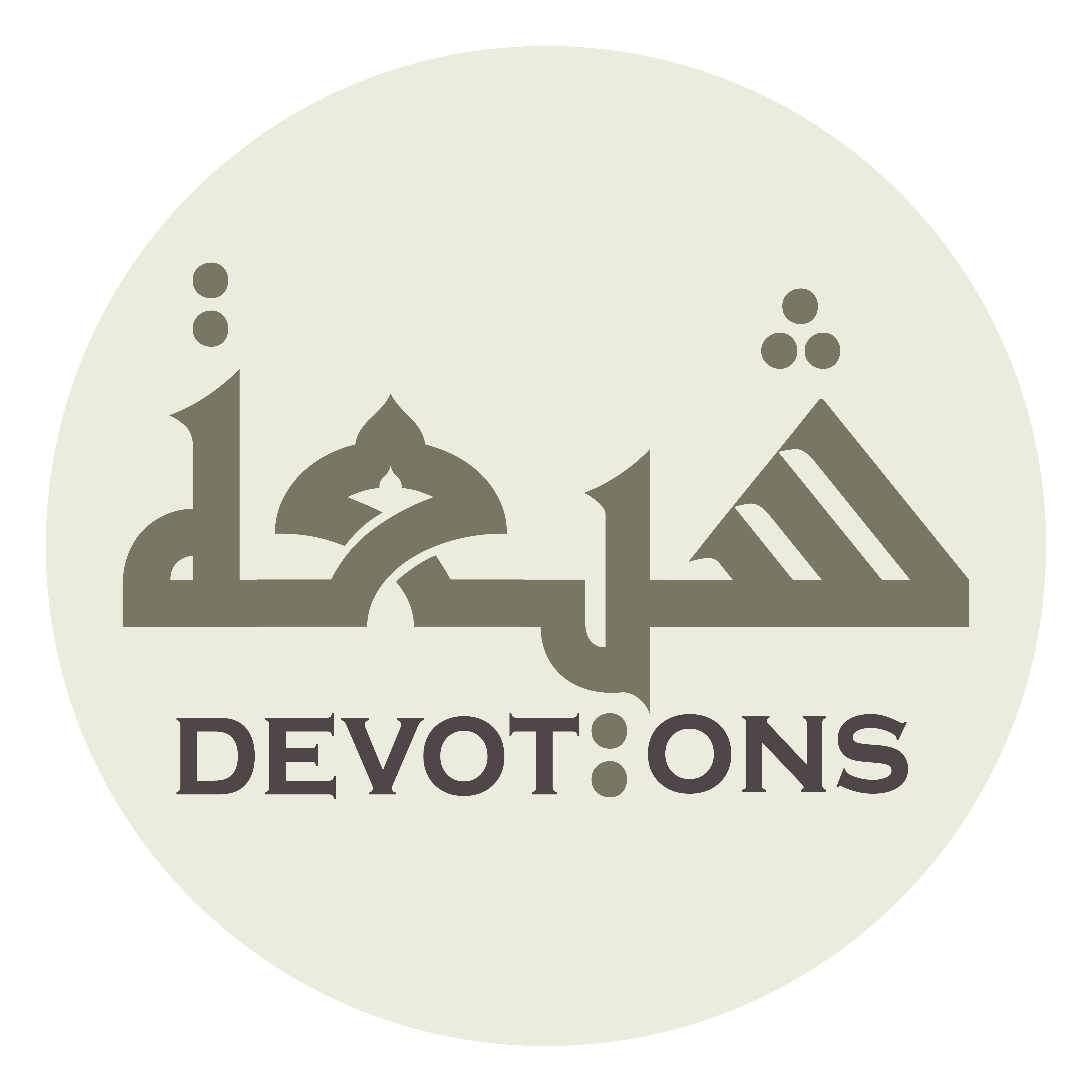 وَلَا تُعْرِنَا مِنْ رِعَايَتِكَ

walā tu`rinā min ri`āyatik

strip us not of Your guarding,
Munajat 14 - Sahifat Sajjadiyyah
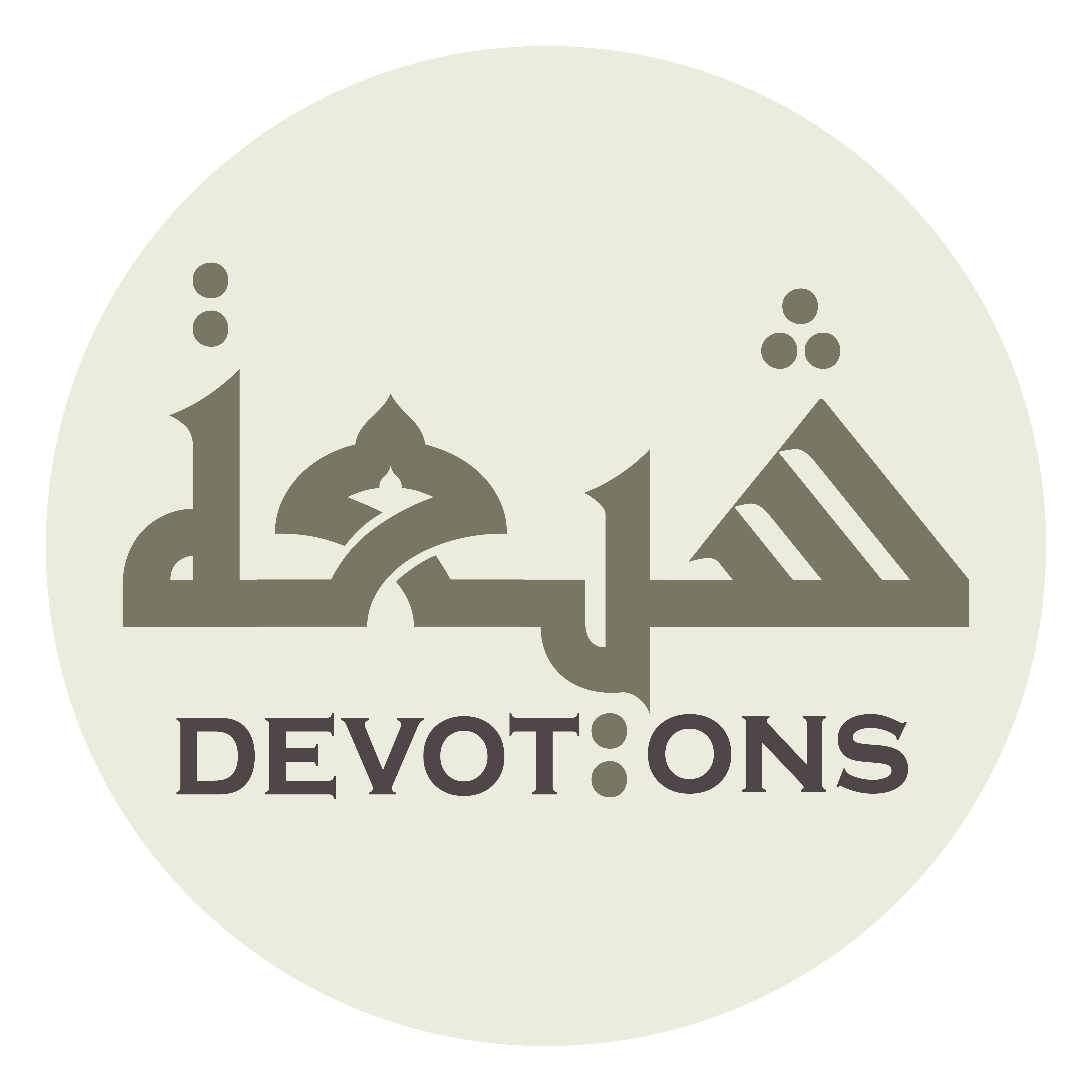 وَذُدْنَا عَنْ مَوَارِدِ الْهَلَكَةِ

wadhudnā `an mawāridil halakah

and protect us from the roads of destruction,
Munajat 14 - Sahifat Sajjadiyyah
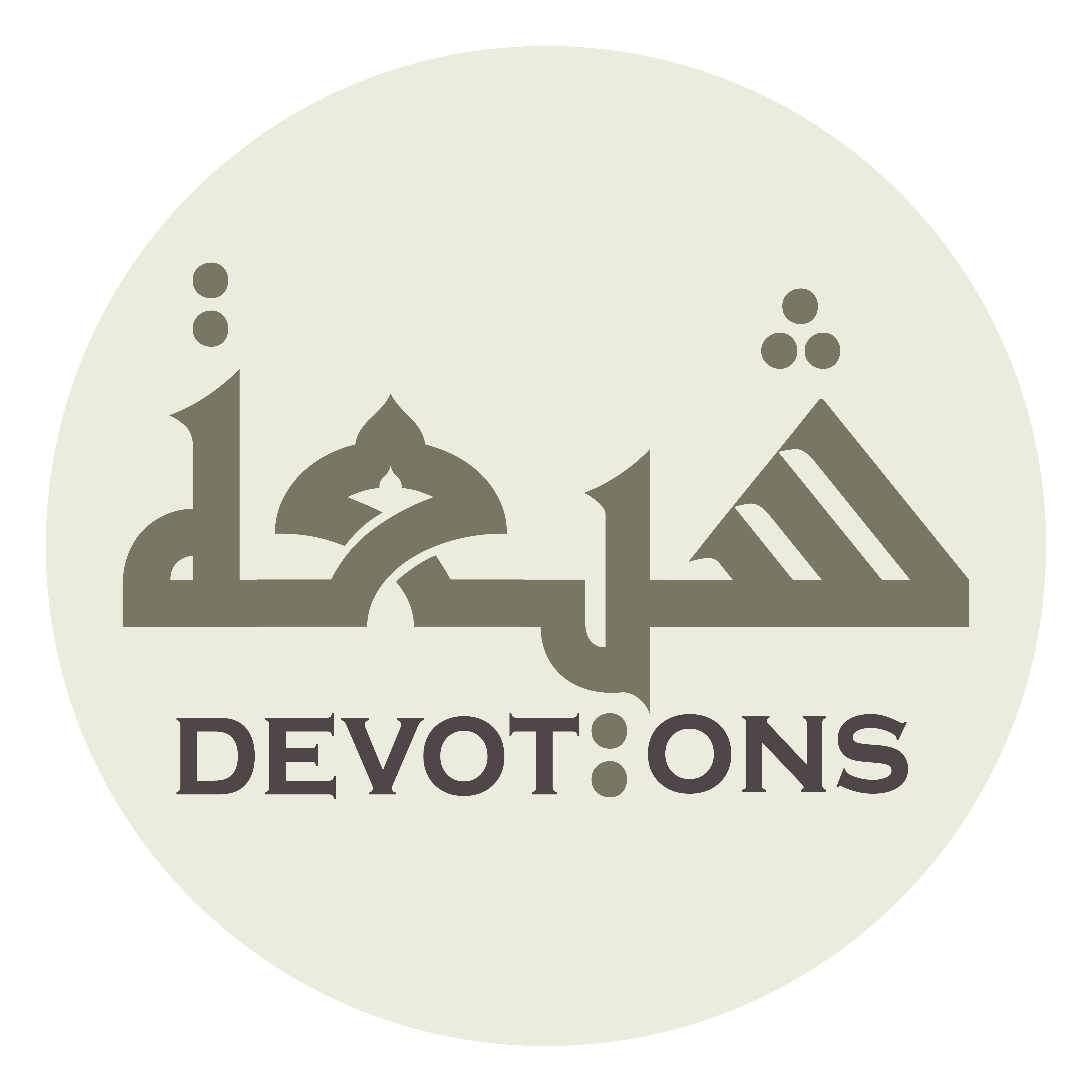 فَإِنَّا بِعَيْنِكَ وَْفِيْ كَنَفِكَ وَلَكَ

fa-innā bi`aynika wafī kanafika walak

for we are in Your eye and under Your wing!
Munajat 14 - Sahifat Sajjadiyyah
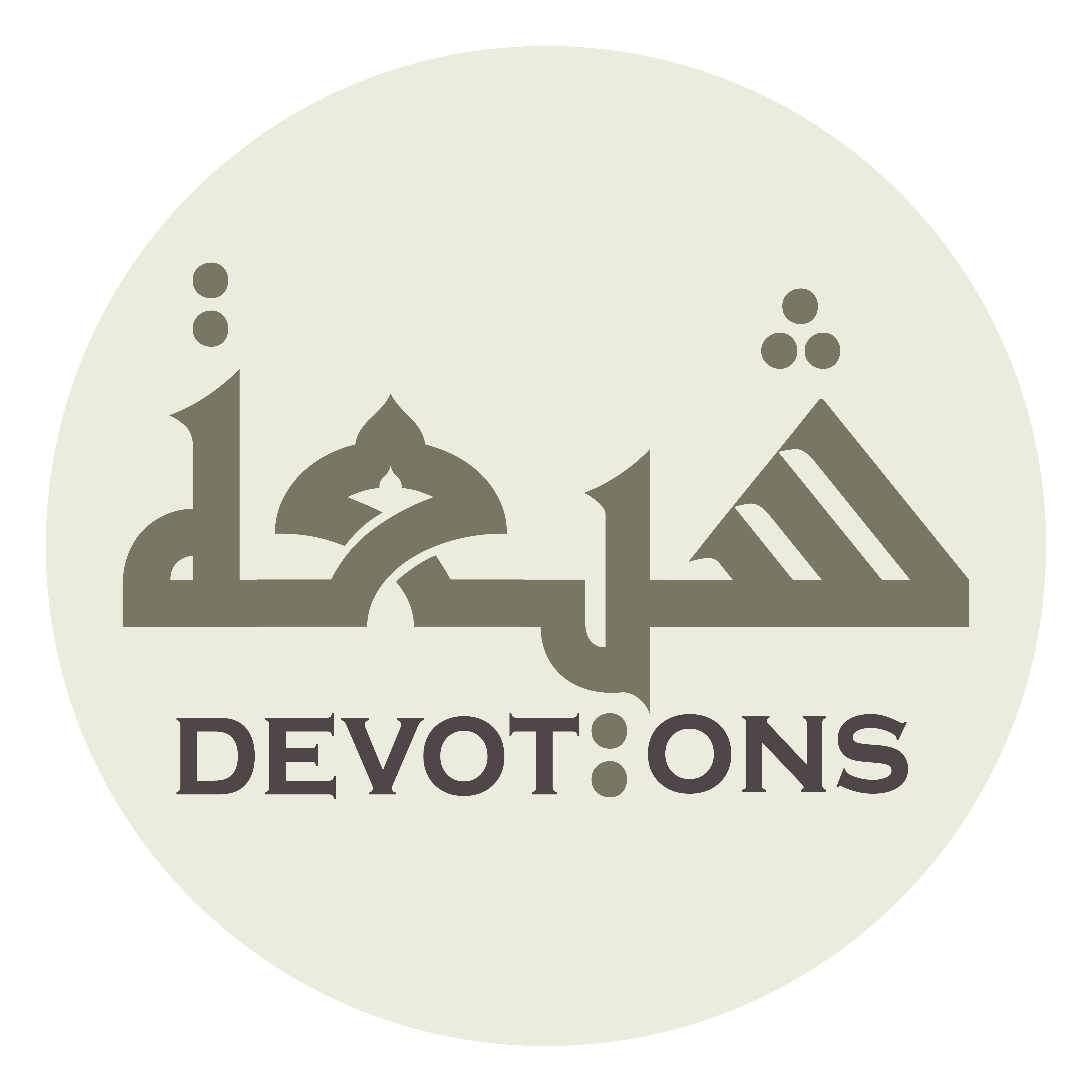 أَسْأَلُكَ بِأَهْلِ خَاصَّتِكَ

as-aluka bi-ahli khāṣṣatik

I ask You by those whom You have singled out,
Munajat 14 - Sahifat Sajjadiyyah
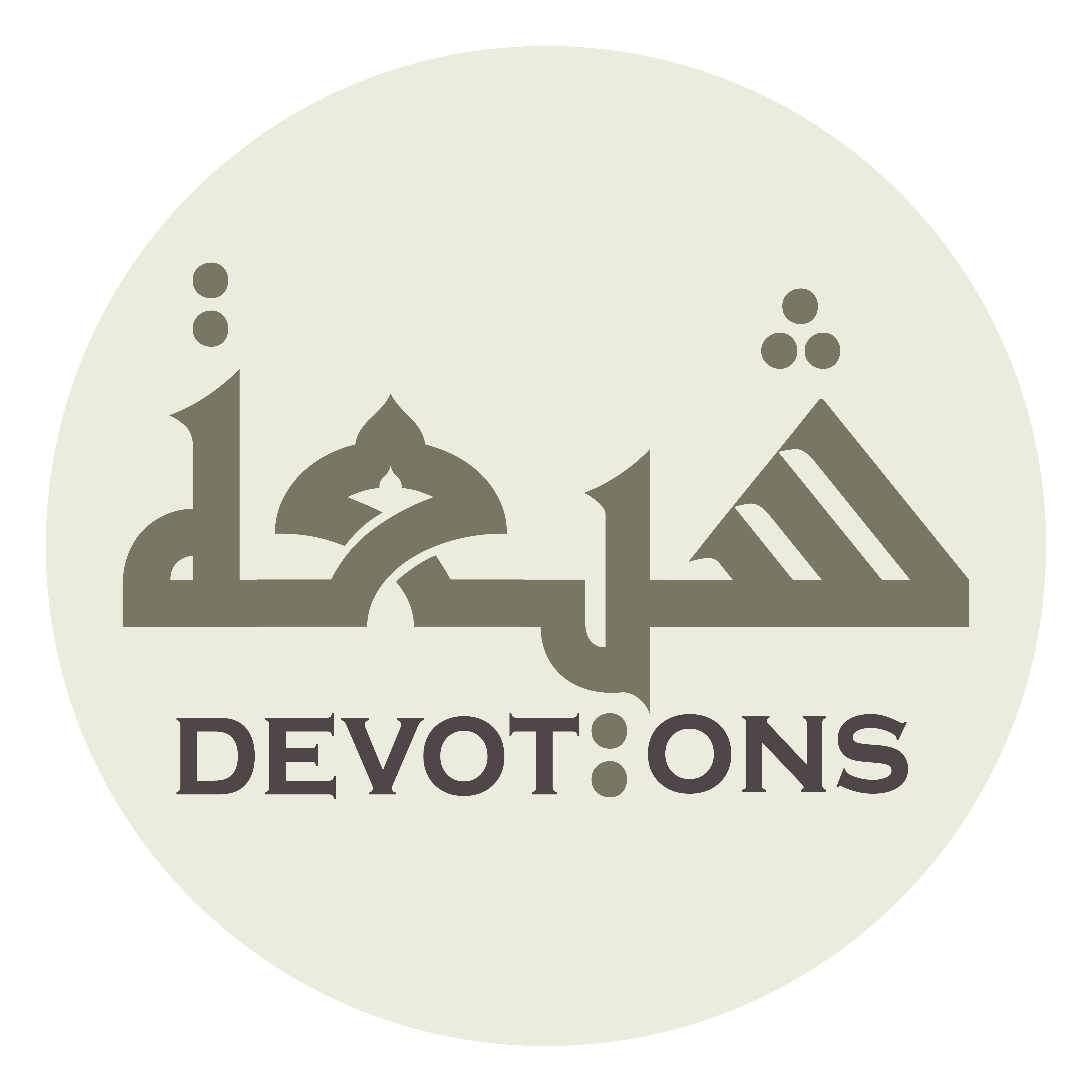 مِنْ مَلَائِكَتِكَ وَالصَّالِحِيْنَ مِنْ بَرِيَّتِكَ

min malā-ikatika waṣ ṣāliḥīna min bariyyatik

Your angels and the righteous among Your creatures,
Munajat 14 - Sahifat Sajjadiyyah
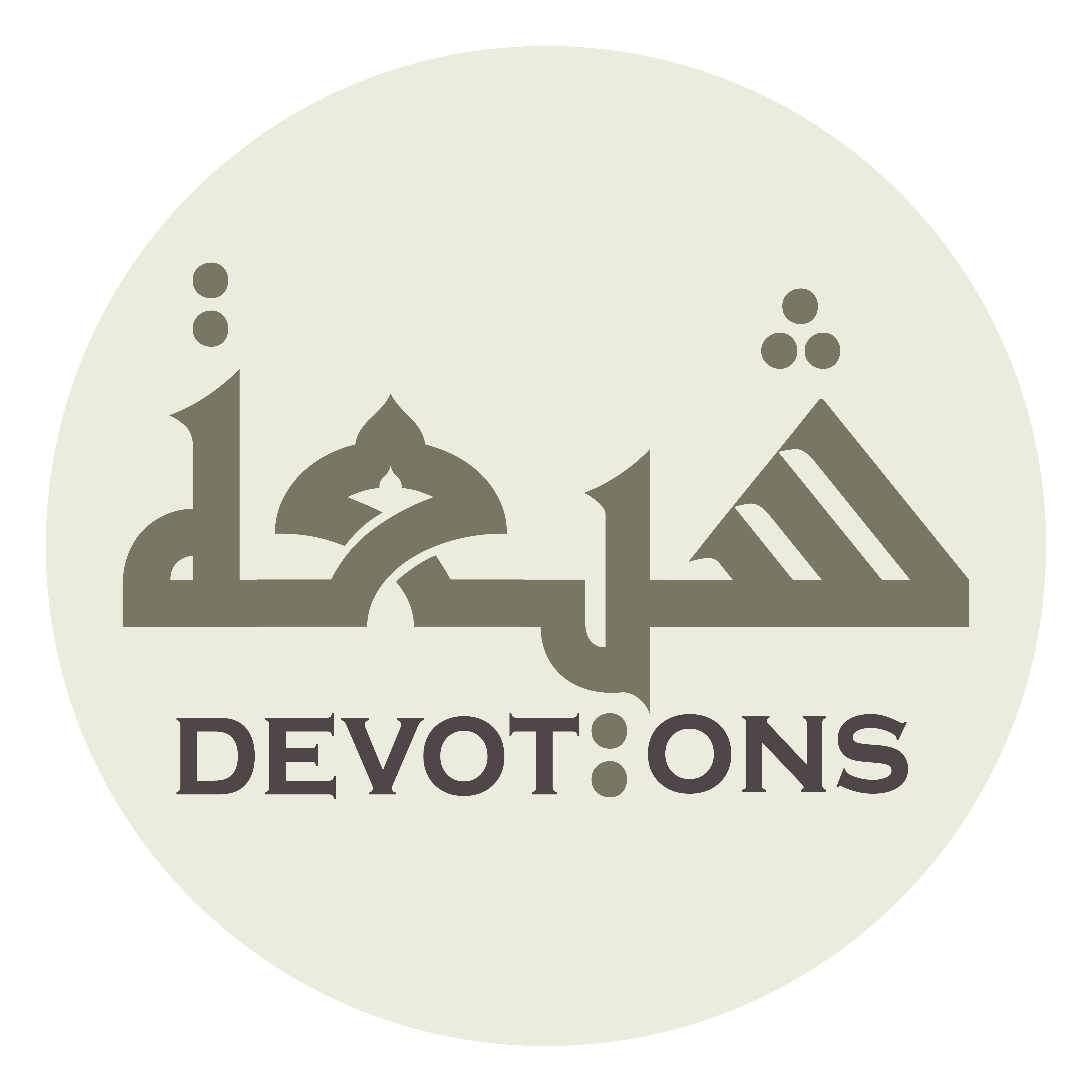 أَنْ تَجْعَلَ عَلَيْنَا وَاقِيَةً

an taj`ala `alaynā wāqiyah

to assign over us a protector
Munajat 14 - Sahifat Sajjadiyyah
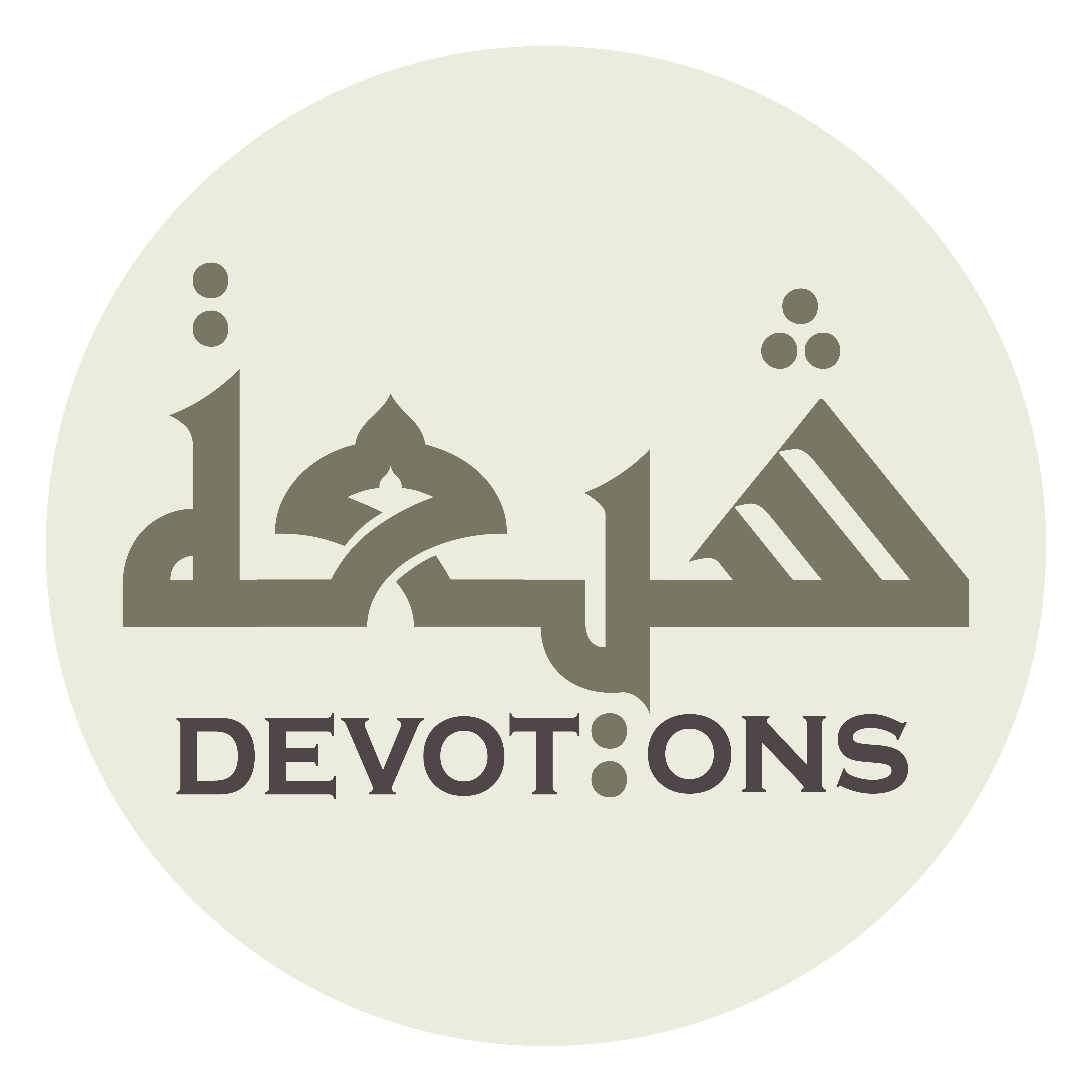 تُنْجِينَا مِنَ الْهَلَكَاتِ

tunjīnā minal halakāt

through which You will deliver us from destructions,
Munajat 14 - Sahifat Sajjadiyyah
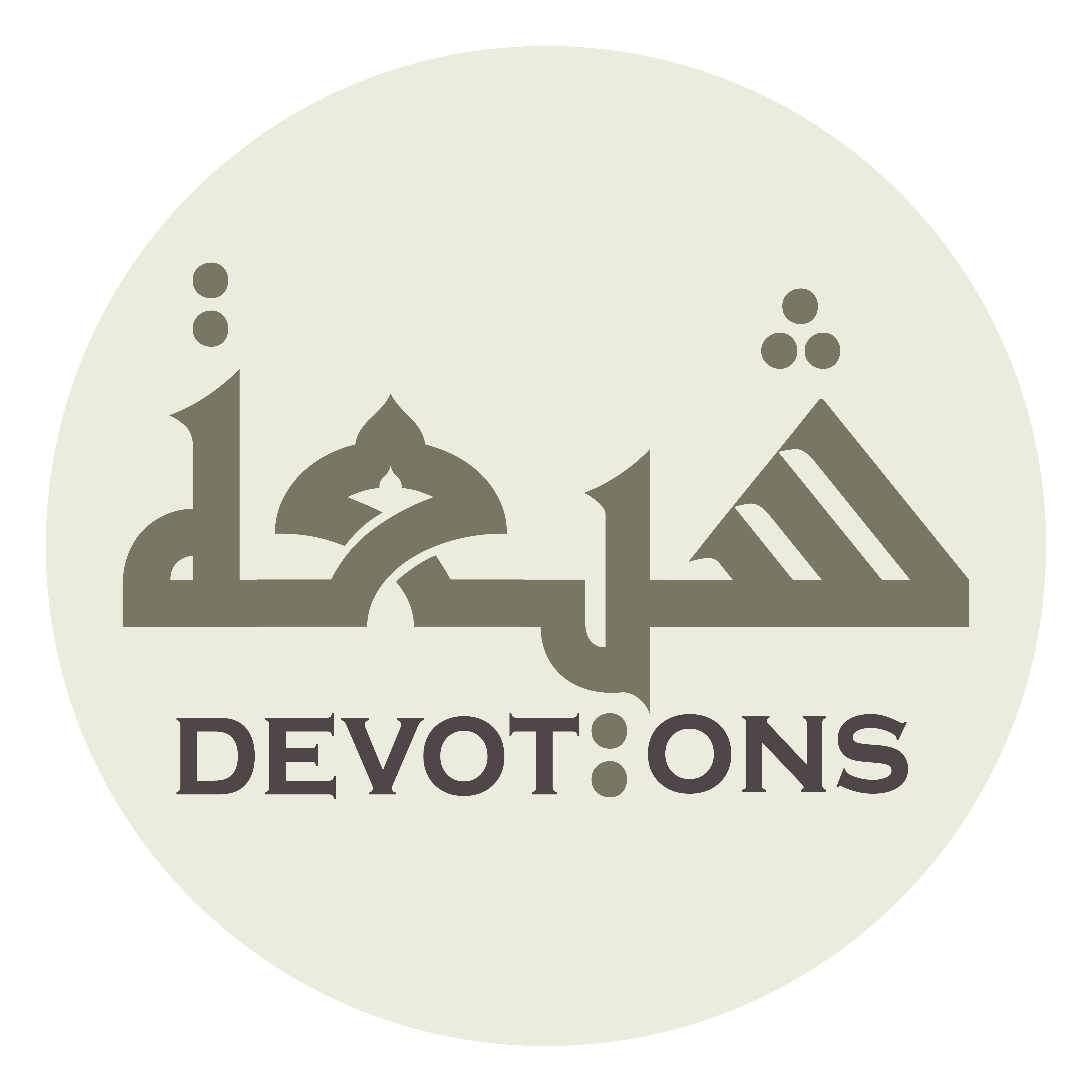 وَتُجَنِّبُنَا مِنَ الْآفَاتِ

watujannibunā minal-āfāt

turn aside from us blights,
Munajat 14 - Sahifat Sajjadiyyah
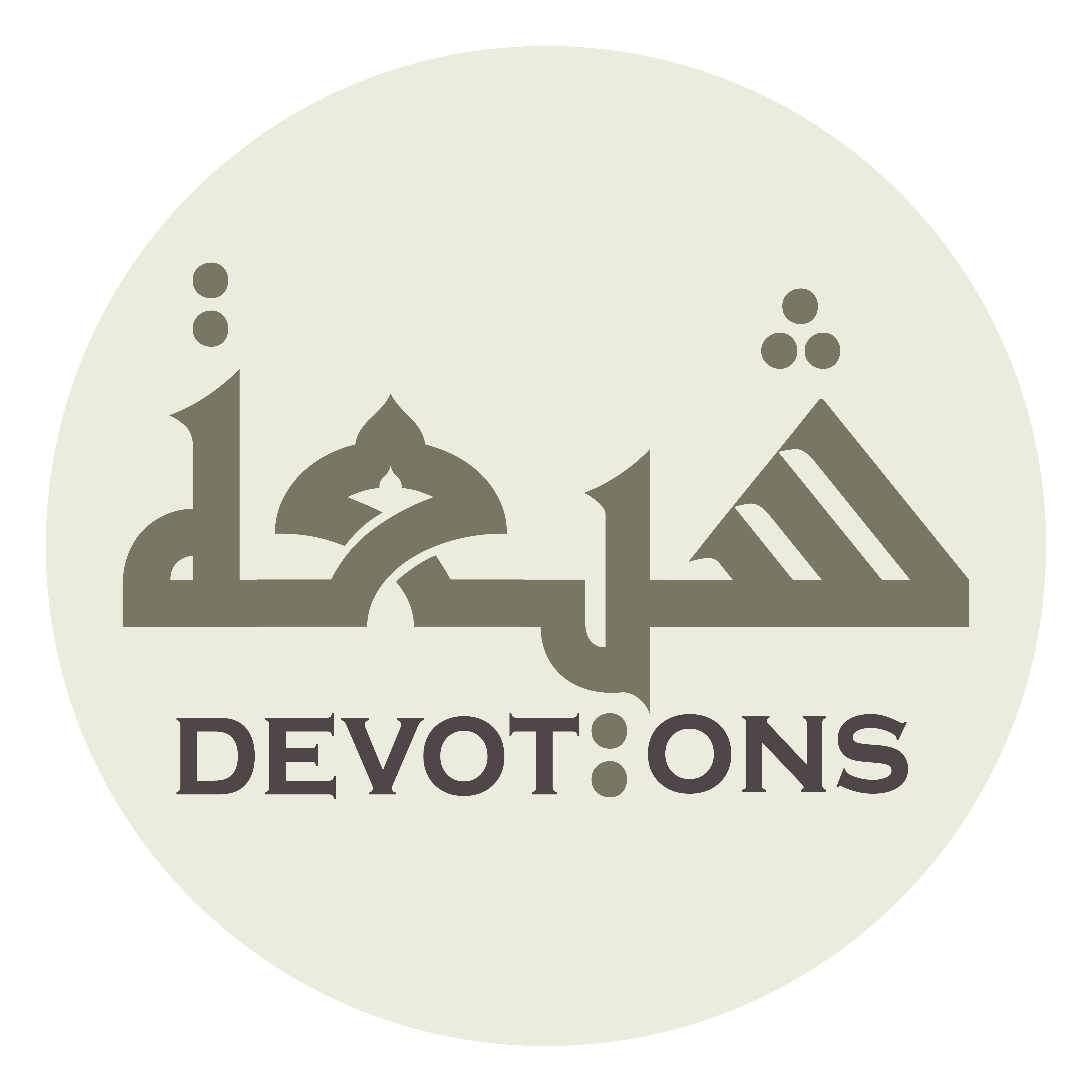 وَتُكِنُّنَا مِنْ دَوَاهِيْ الْمُصِيبَاتِ

watukinnunā min dawāhil muṣībāt

and hide us from the striking of great afflictions,
Munajat 14 - Sahifat Sajjadiyyah
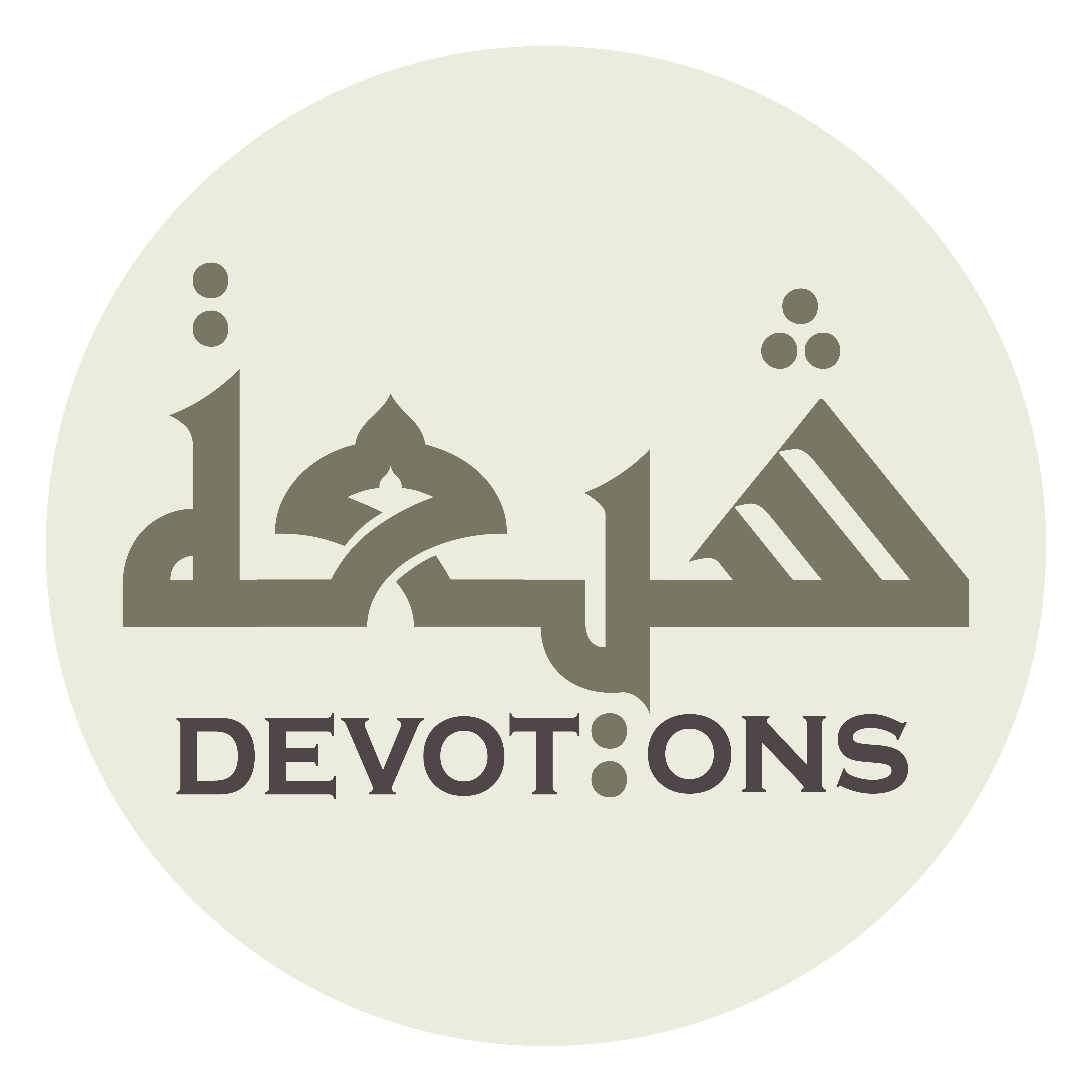 وَأَنْ تُنْزِلَ عَلَيْنَا مِنْ سَكِينَتِكَ

wa-an tunzila `alaynā min sakīnatik

to send down upon us some of Your tranquility,
Munajat 14 - Sahifat Sajjadiyyah
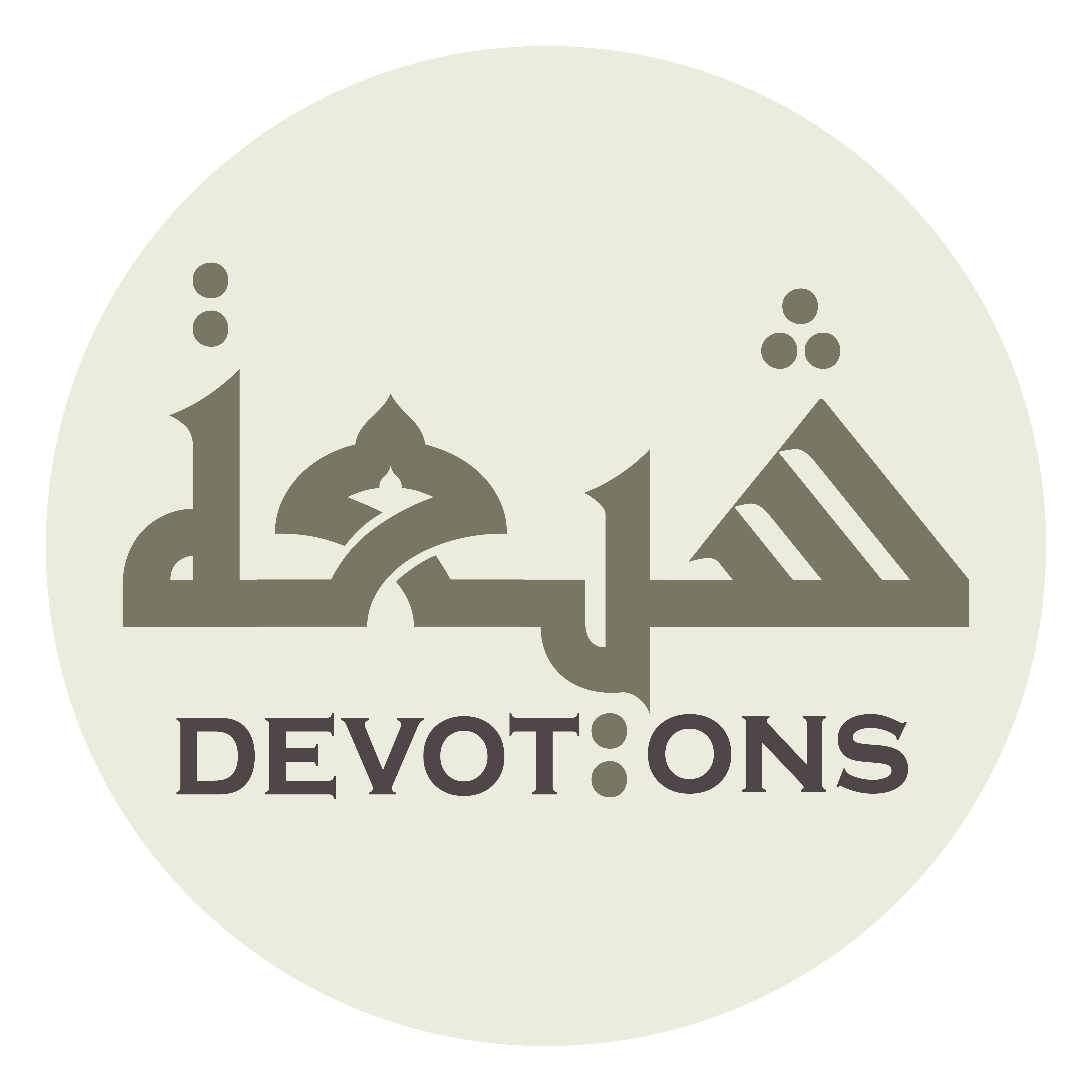 وَأَنْ تُغَشِّيَ وُجُوهَنَا بِأَنْوَارِ مَحَبَّتِكَ

wa-an tughashhiya wujūhanā bi-anwāri maḥabbatik

to wrap our faces in the lights of love for You,
Munajat 14 - Sahifat Sajjadiyyah
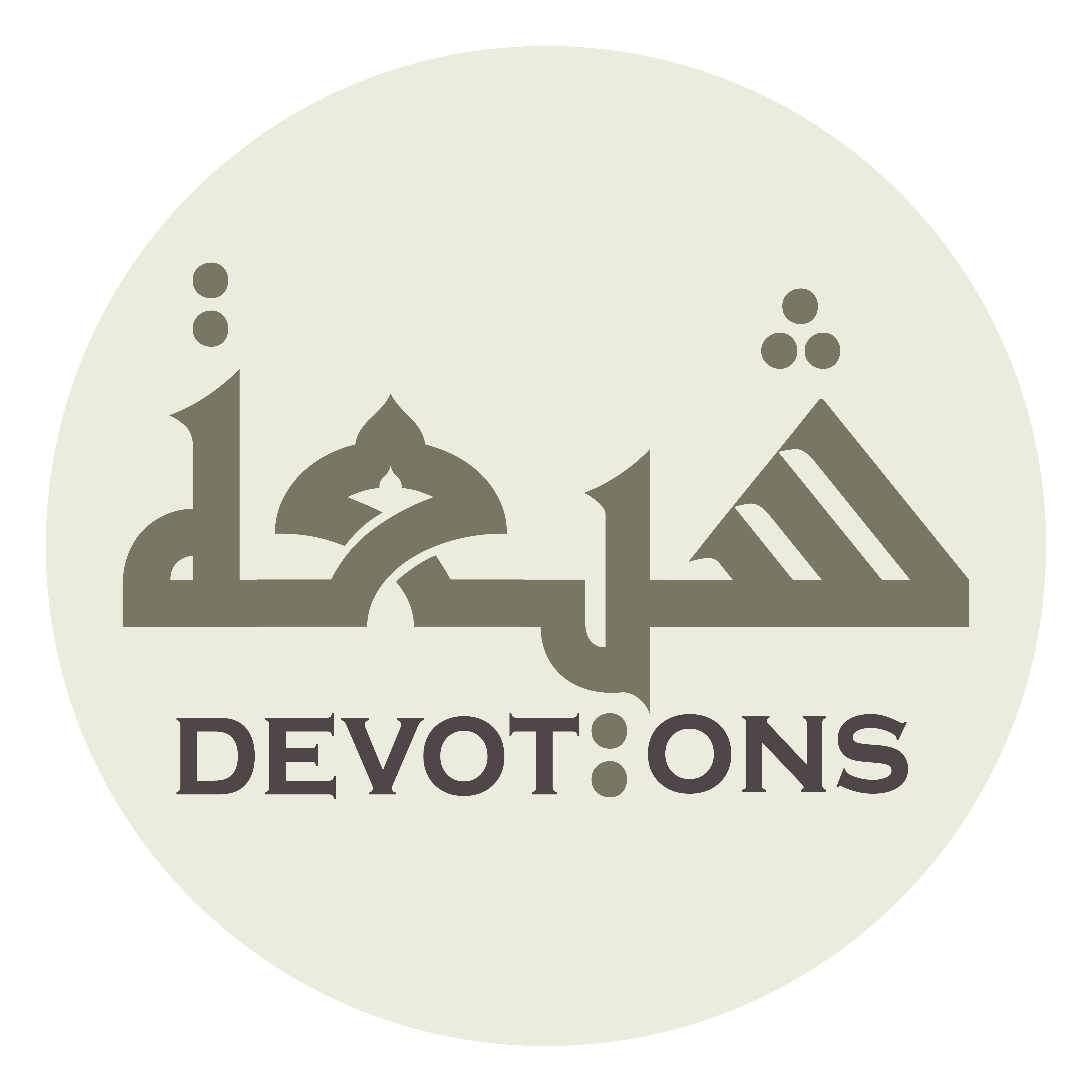 وَأَنْ تُؤْوِيَنَا إِلَى شَدِيْدِ رُكْنِكَ

wa-an tu-wiyanā ilā shadīdi ruknik

to give us haven in Your strong pillar,
Munajat 14 - Sahifat Sajjadiyyah
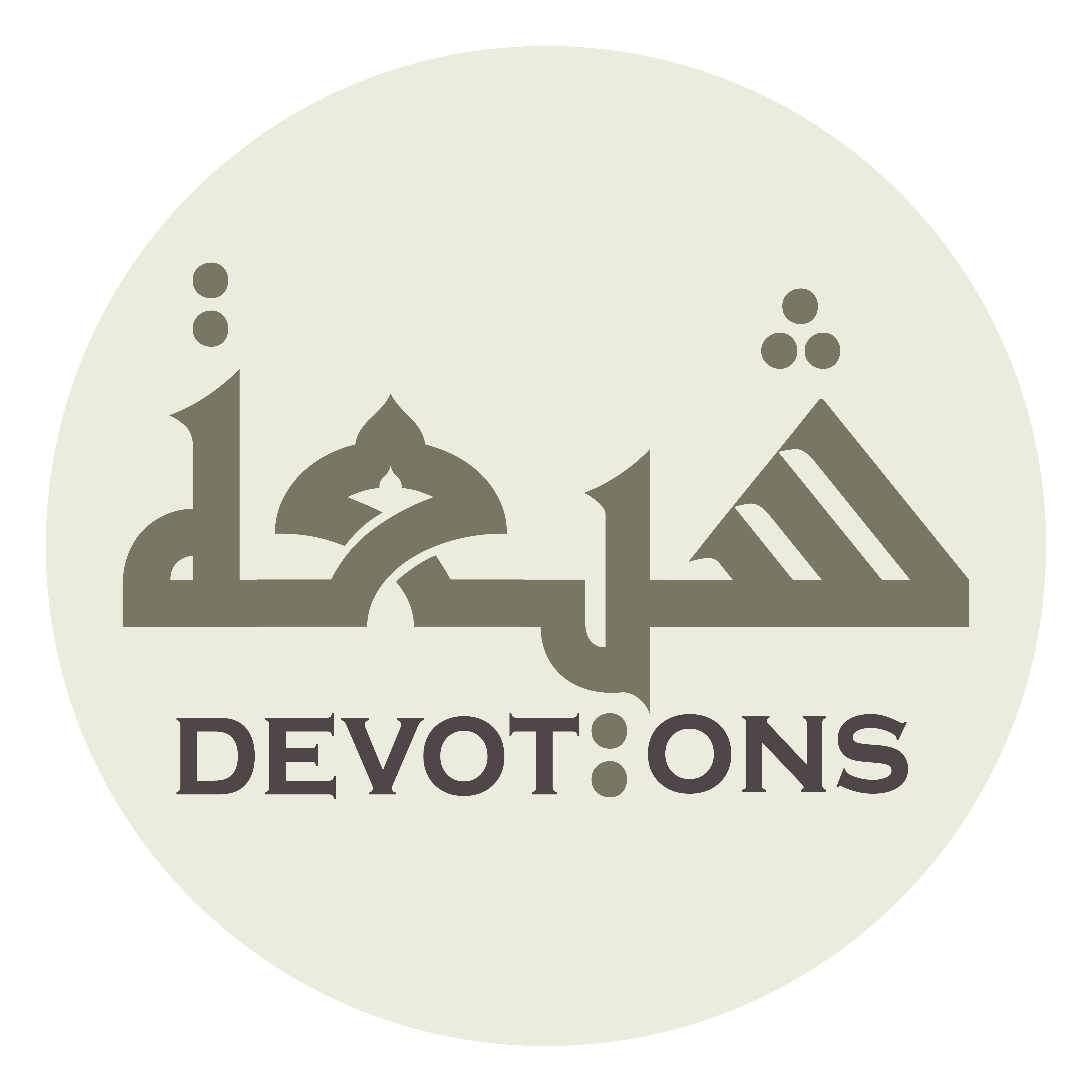 وَأَنْ تَحْوِيَنَا فِيْ أَكْنَافِ عِصْمَتِكَ

wa-an taḥwiyanā fī aknāfi `iṣmatik

and to gather us under the wings of Your preservation!
Munajat 14 - Sahifat Sajjadiyyah
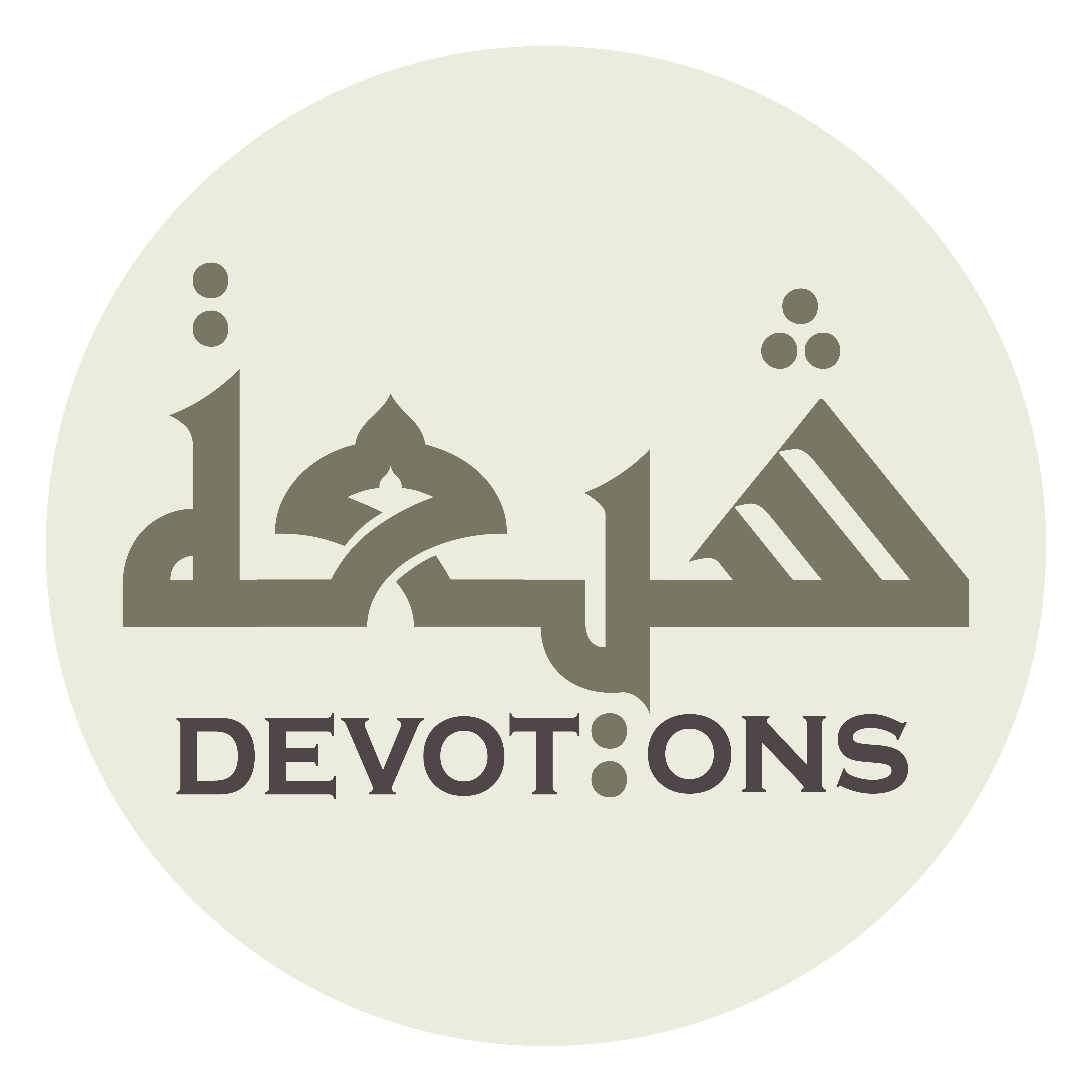 بِرَأْفَتِكَ وَرَحْمَتِكَ

bira-fatika waraḥmatik

By Your clemency and Your mercy!
Munajat 14 - Sahifat Sajjadiyyah
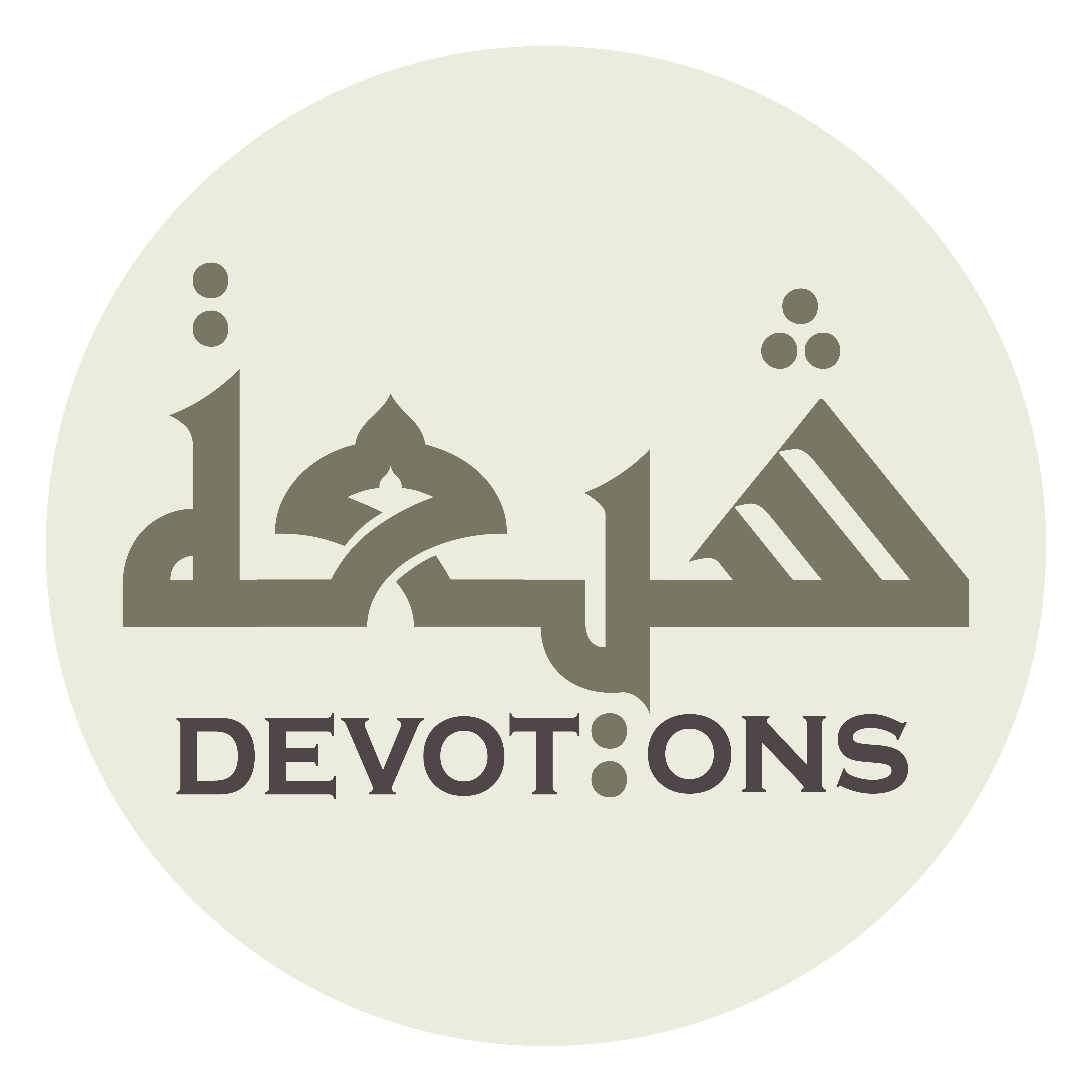 يَا أَرْحَمَ الرَّاحِمِيْنَ

yā ar-ḥamar rāḥimīn

O Most Merciful of the merciful!
Munajat 14 - Sahifat Sajjadiyyah